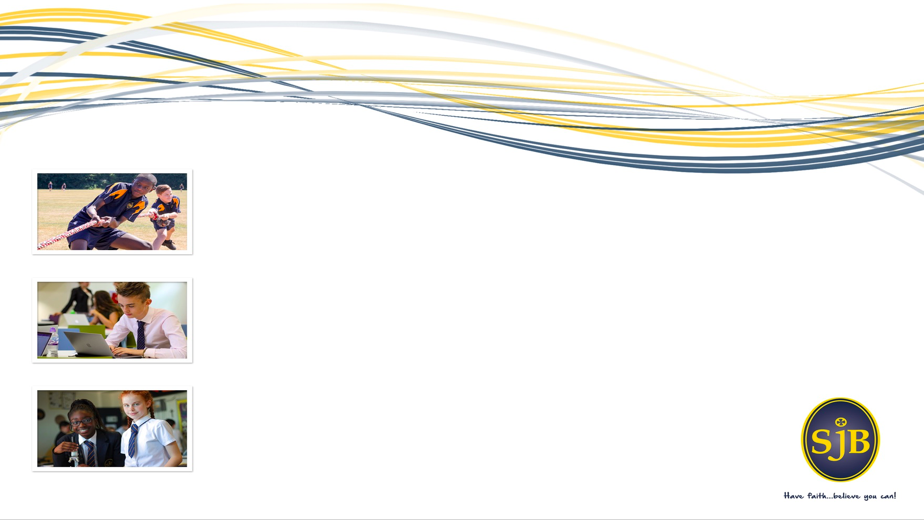 Student support & wellbeing
Monday 27th January


”Coming together is a beginning; keeping together is  progress; working together is success." 
Henry Ford
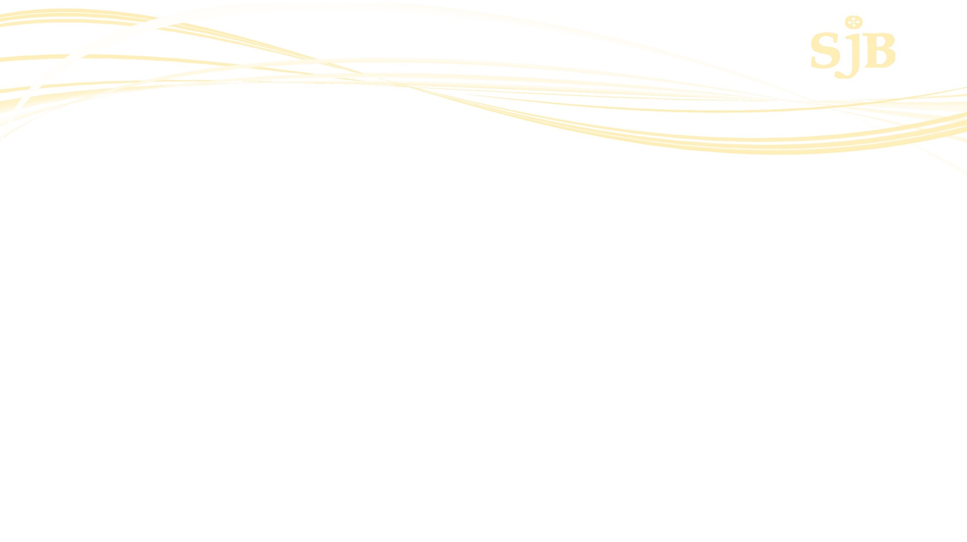 Agenda
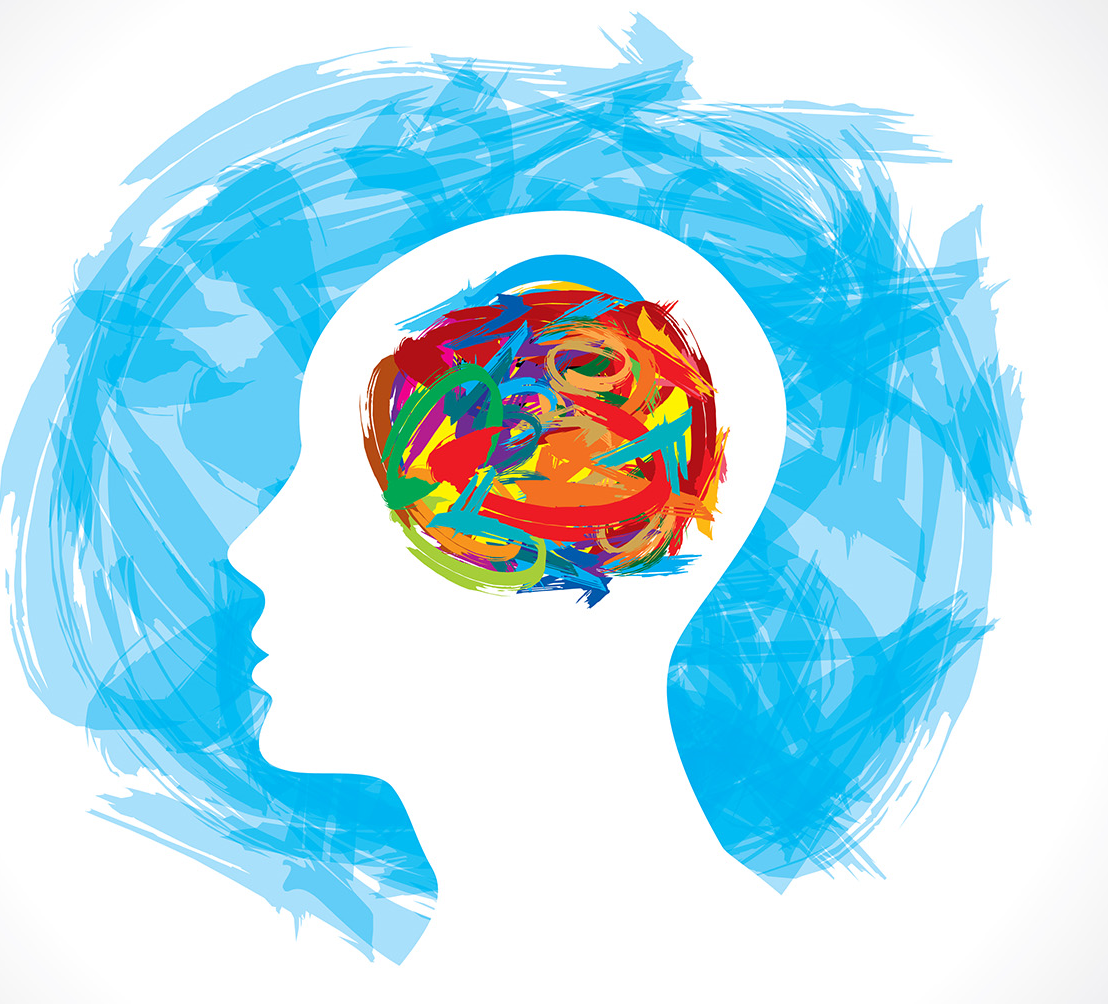 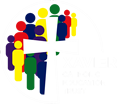 Anxiety and the Adolescent Brain
Ali Damario
Xavier Catholic Education Trust
In this session…
The Adolescent Brain
What is anxiety and when should I be concerned?
Using tools from Cognitive Behaviour Therapy to support young people
The role of perfectionism and procrastination in exam anxiety
The power of Mindfulness in reducing anxiety
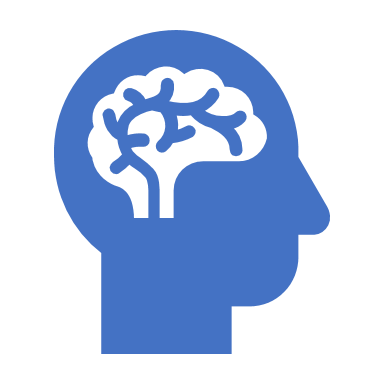 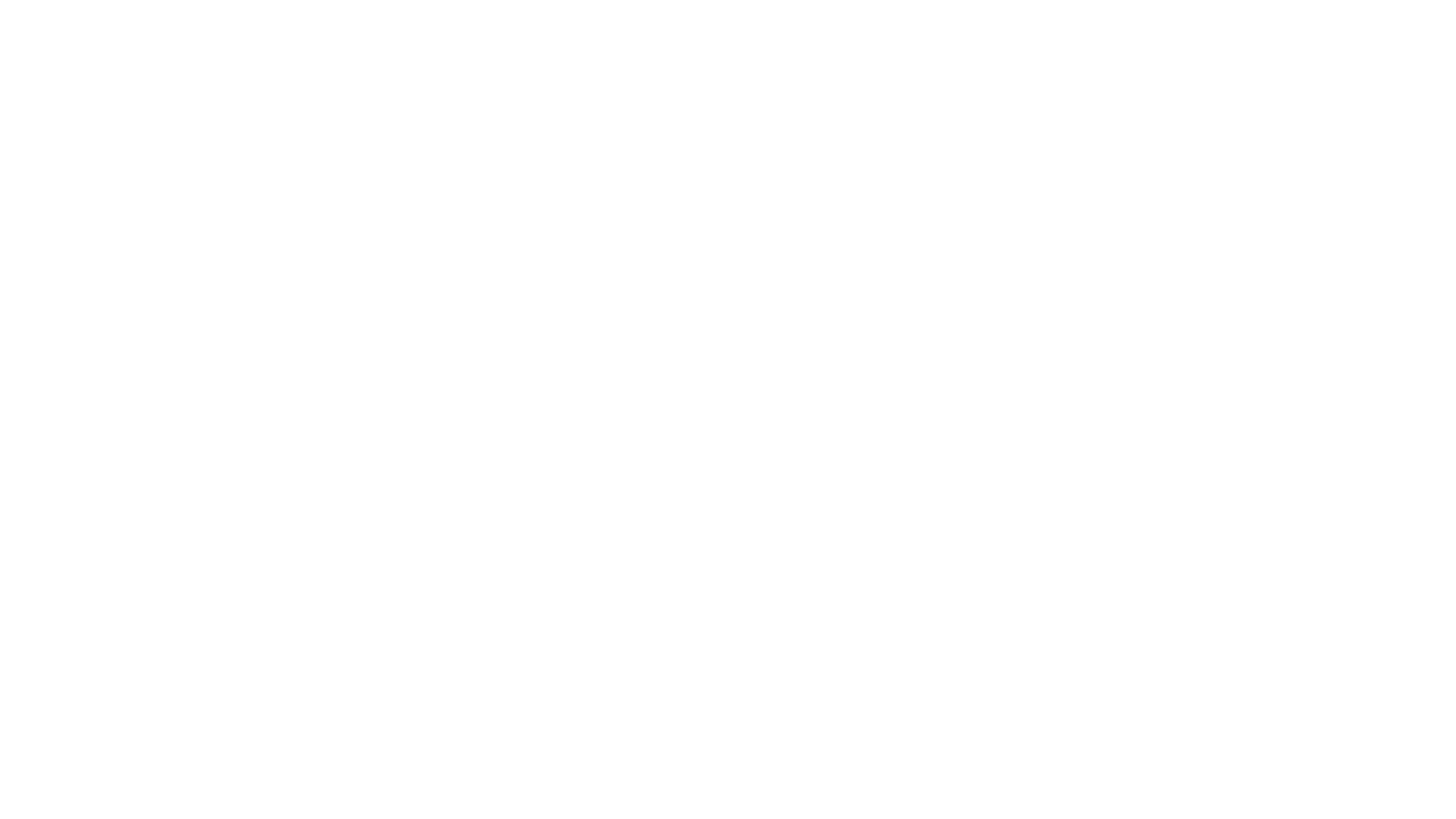 What percentage of young people (aged 11-16) are estimated to have a diagnosable mental health issue?
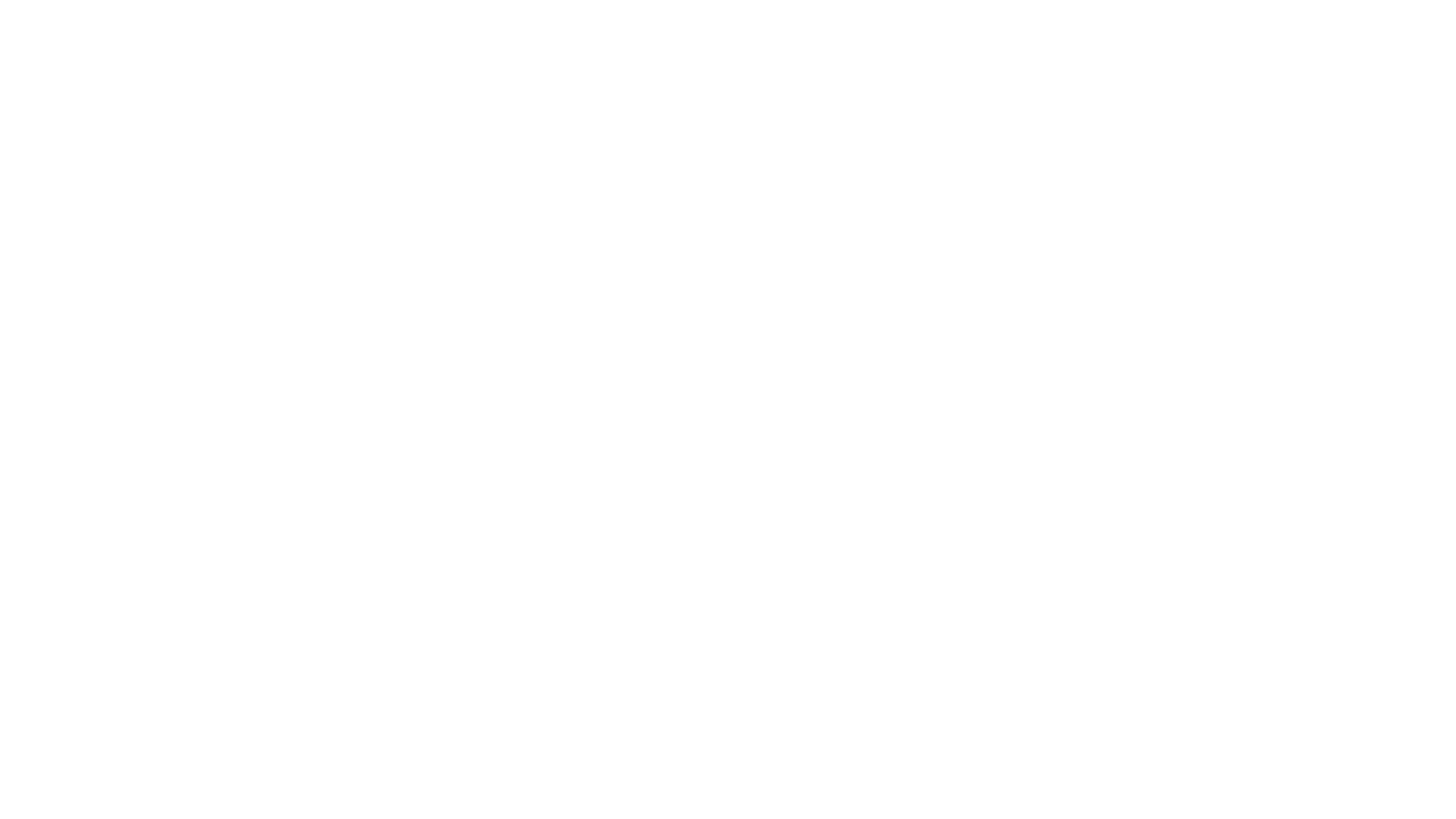 What percentage of young people are estimated to have a diagnosable with a mental health issue?
[Speaker Notes: Based on research by NHS Digital 2018.  Equal for girls and boys, but boys were more likely to have a behavioural disorder, and girls more likely to have an emotional disorder such as anxiety or depression.]
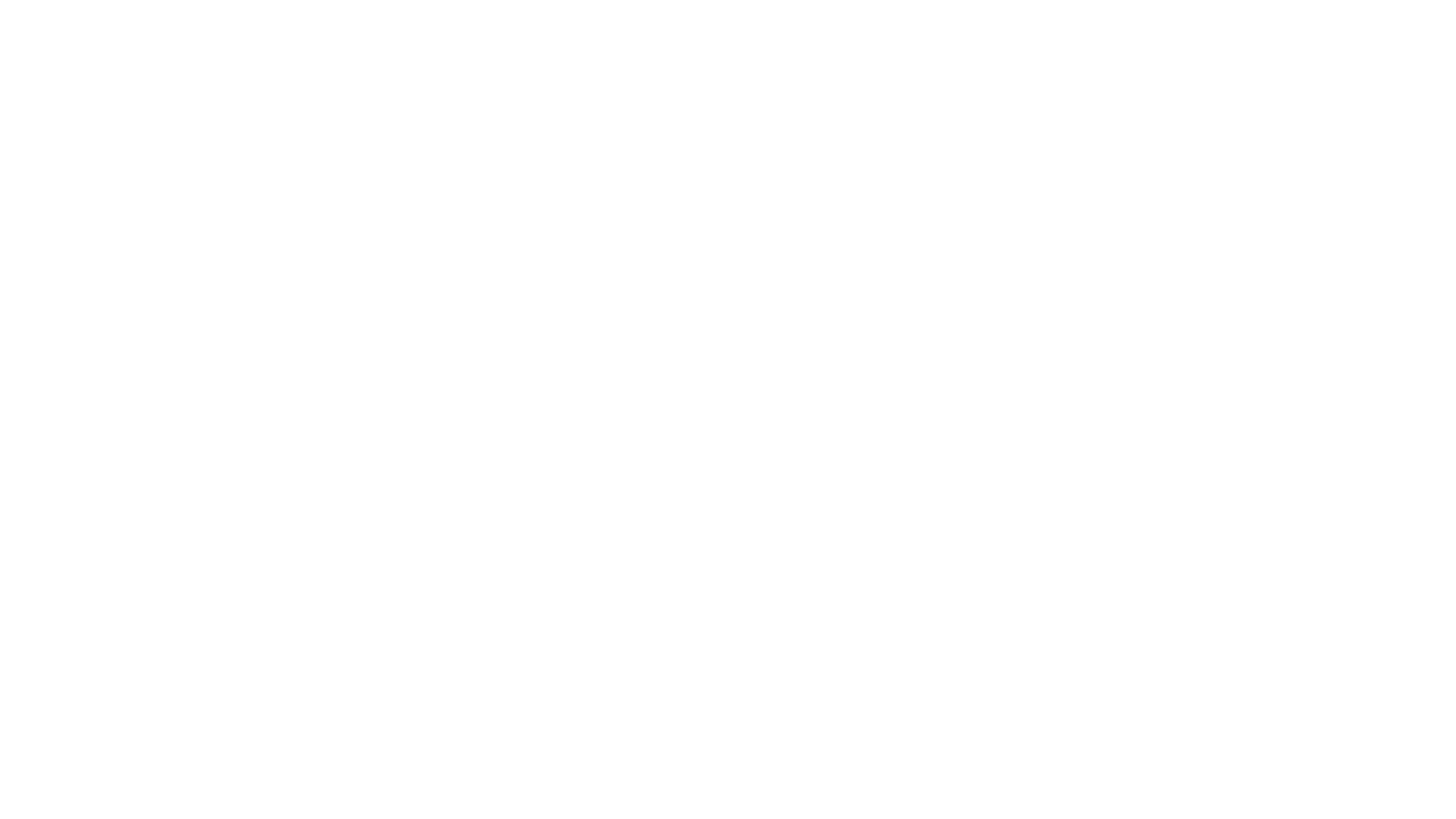 What is the estimated proportion of the population that will experience a mental health issue at some point in their lives?
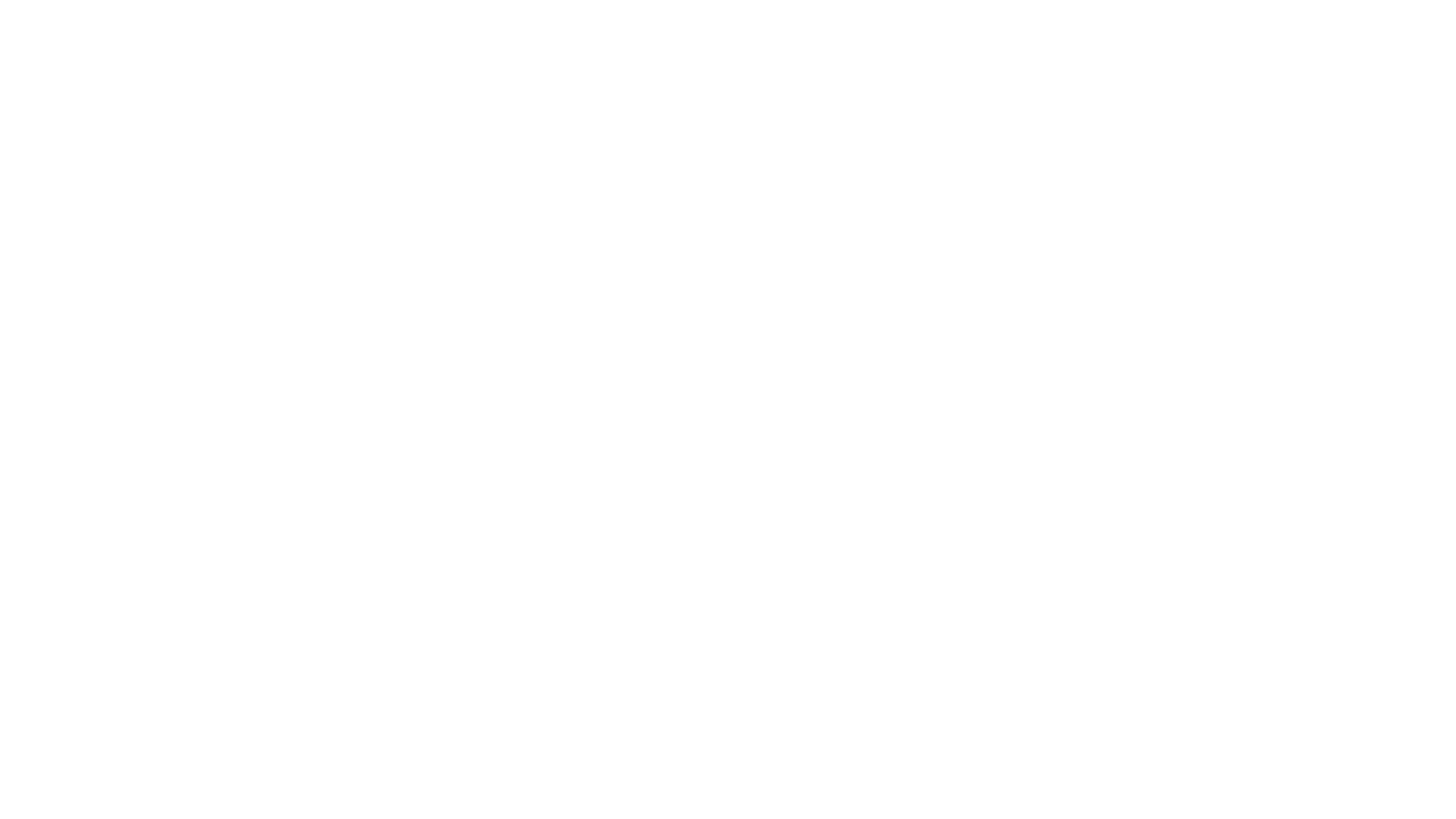 What is the estimated proportion of the population that will experience a mental health issue at some point in their lives?
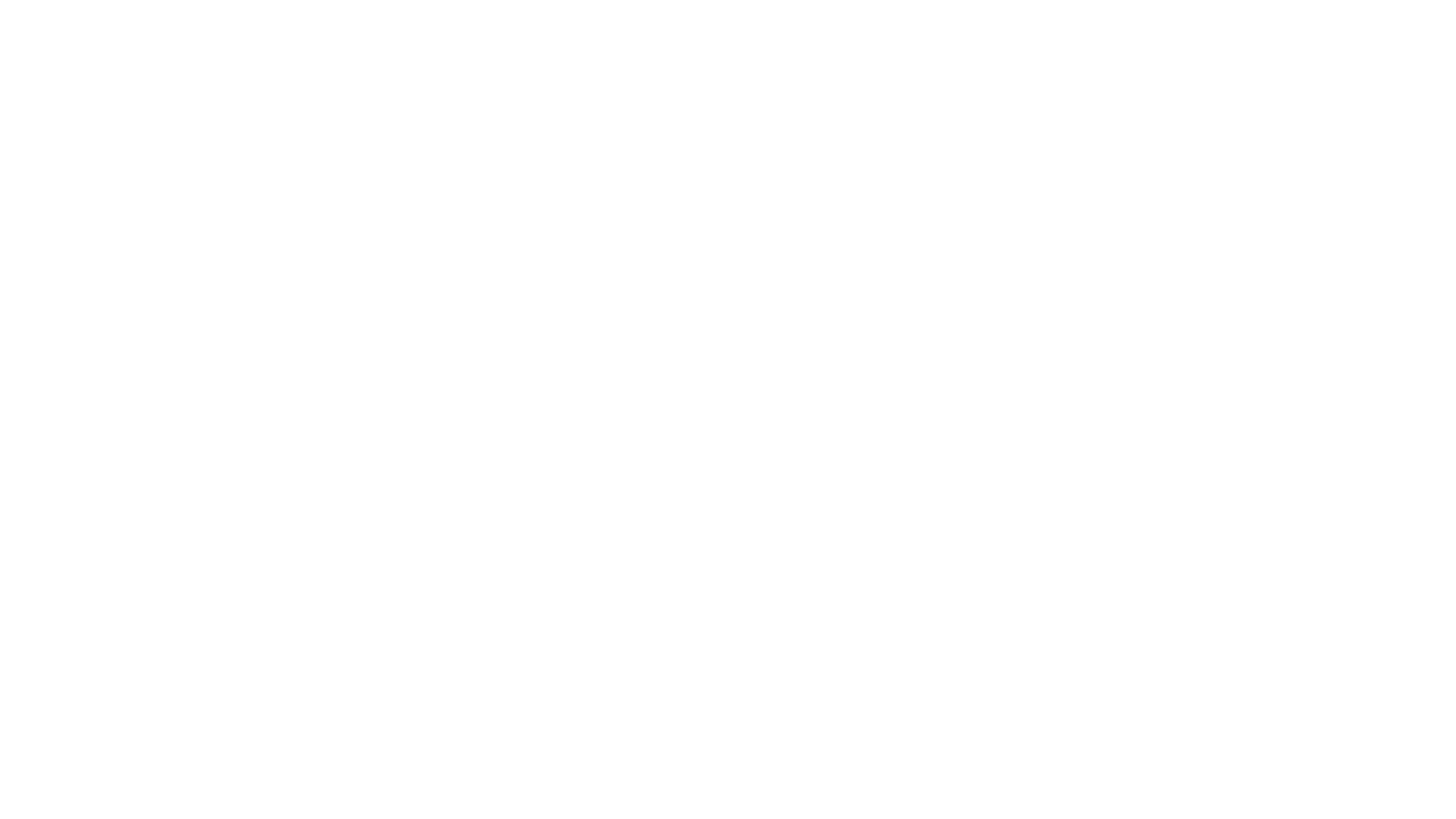 What percentage of mental health issues are established before the age of 14?
Maximising Impact for SEND Learners
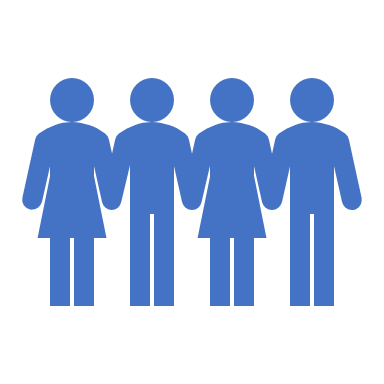 Charlie Allison
Xavier Catholic Education Trust
Each coloured shape stands for a number from 1 - 9Can you work out which stands for what?
The Solution
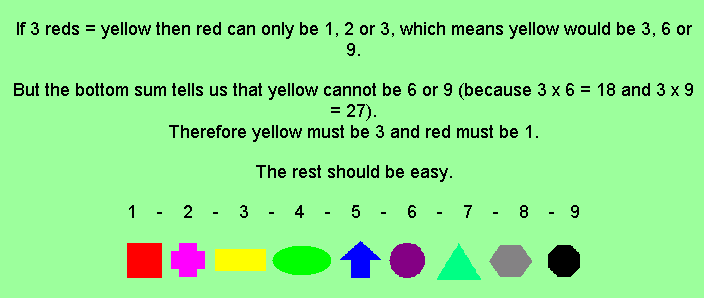 Aims
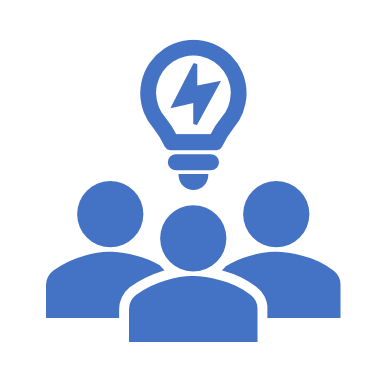 To reflect on what Wave 1 QFT means and how it impacts on SEND learners.
To reflect on how to best use adults in your classroom.
To structure support in lessons which encompasses;
Creating independence
Excellent questioning
Scaffolding Learning
Supporting the most able
Groupings
Every Teacher is a Teacher of SEND
SEND Framework 
DfE 2014
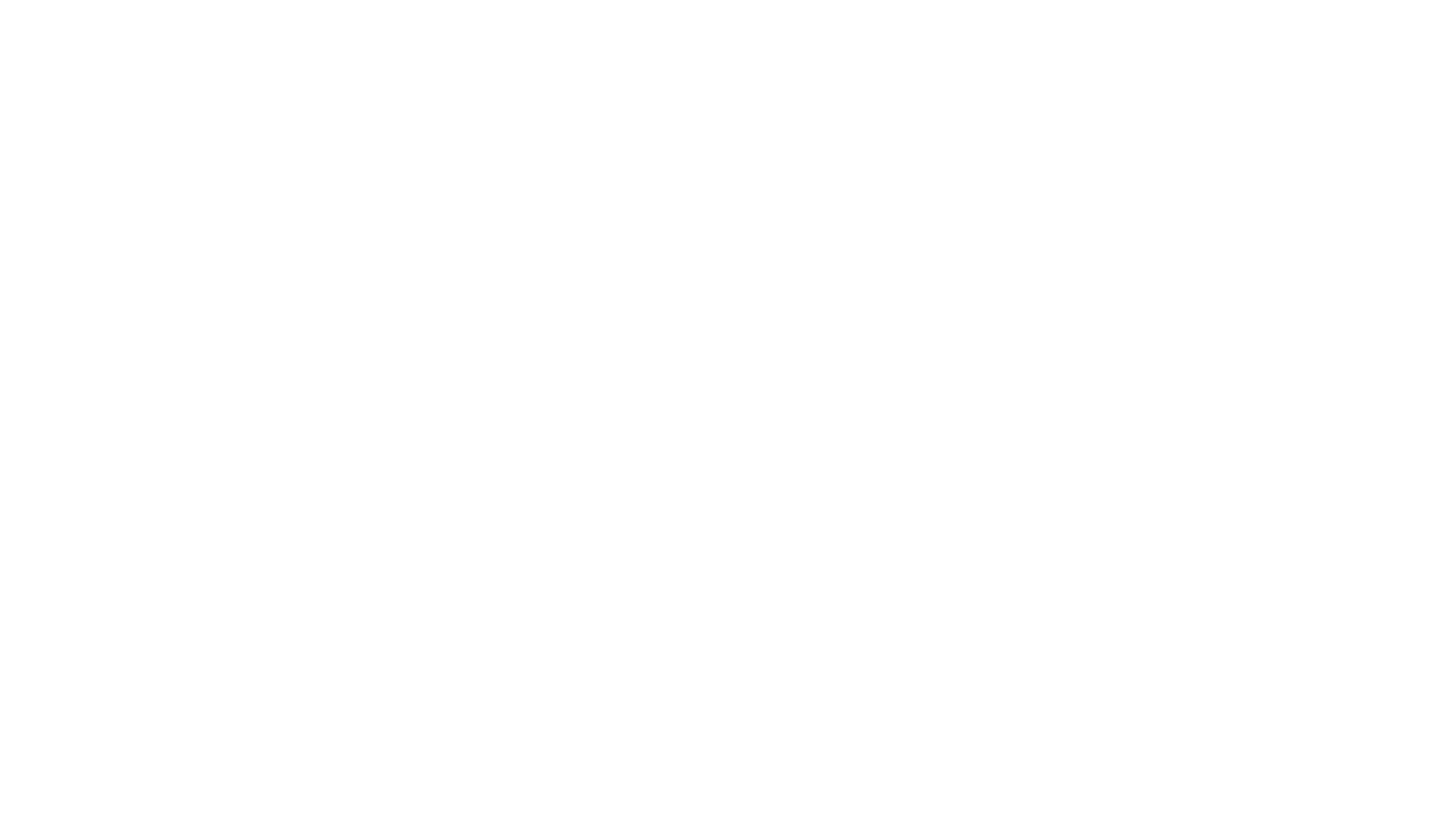 Every teacher is a teacher of SEND
Modification not differentiation(resources/time)
EHCPs
Focus on Independence Targets and preparation for a mainstream world. 
Student voice
Wave provision
Highlighting QFT
Key Highlights of SEND 2014
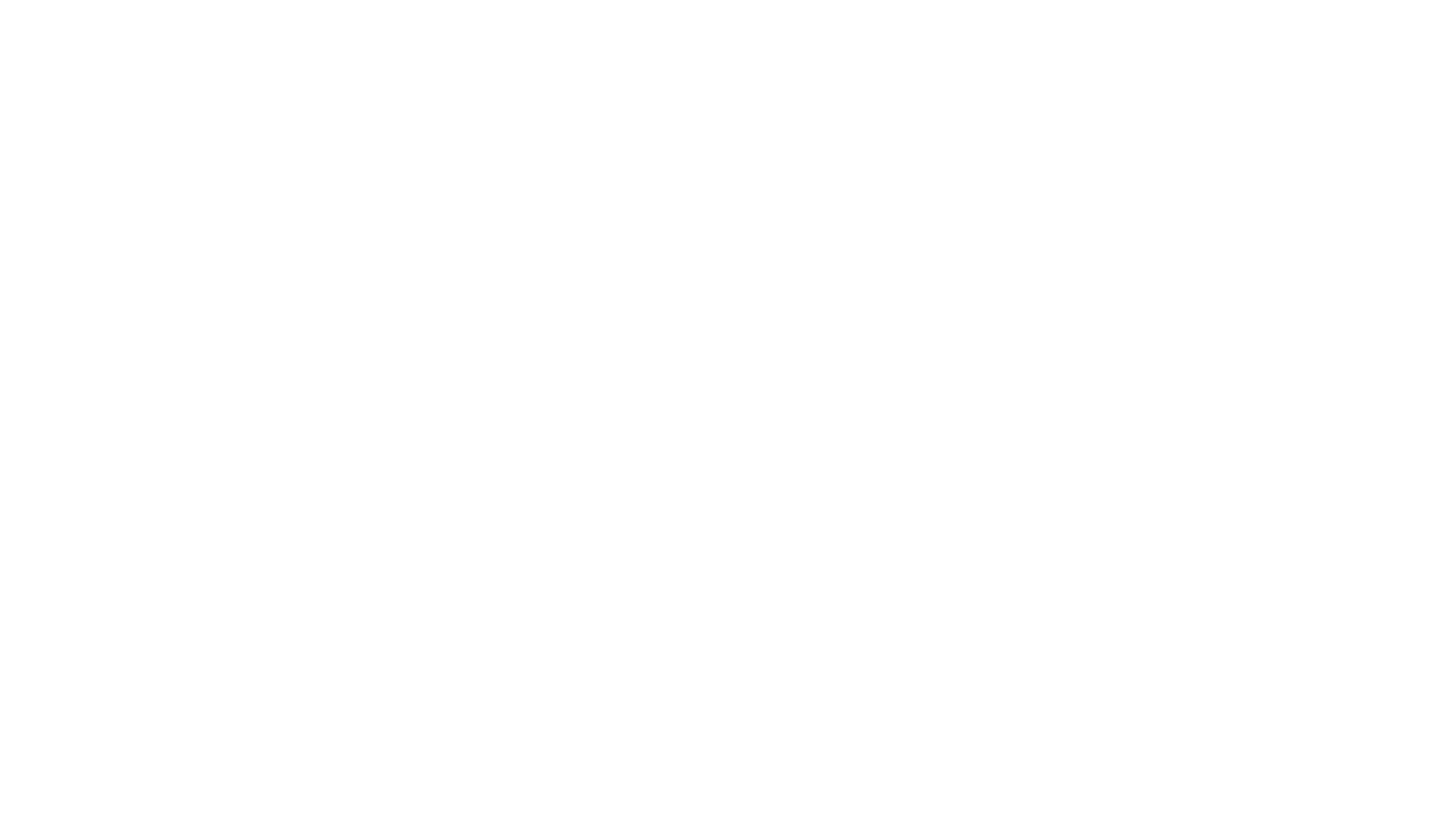 Grid challenge;
 
What strategy for which need? 
Which ones are your "go to" quick wins?
Which ones do you know are personal weaknesses or ones you do less often?
QFT for SEND Learners
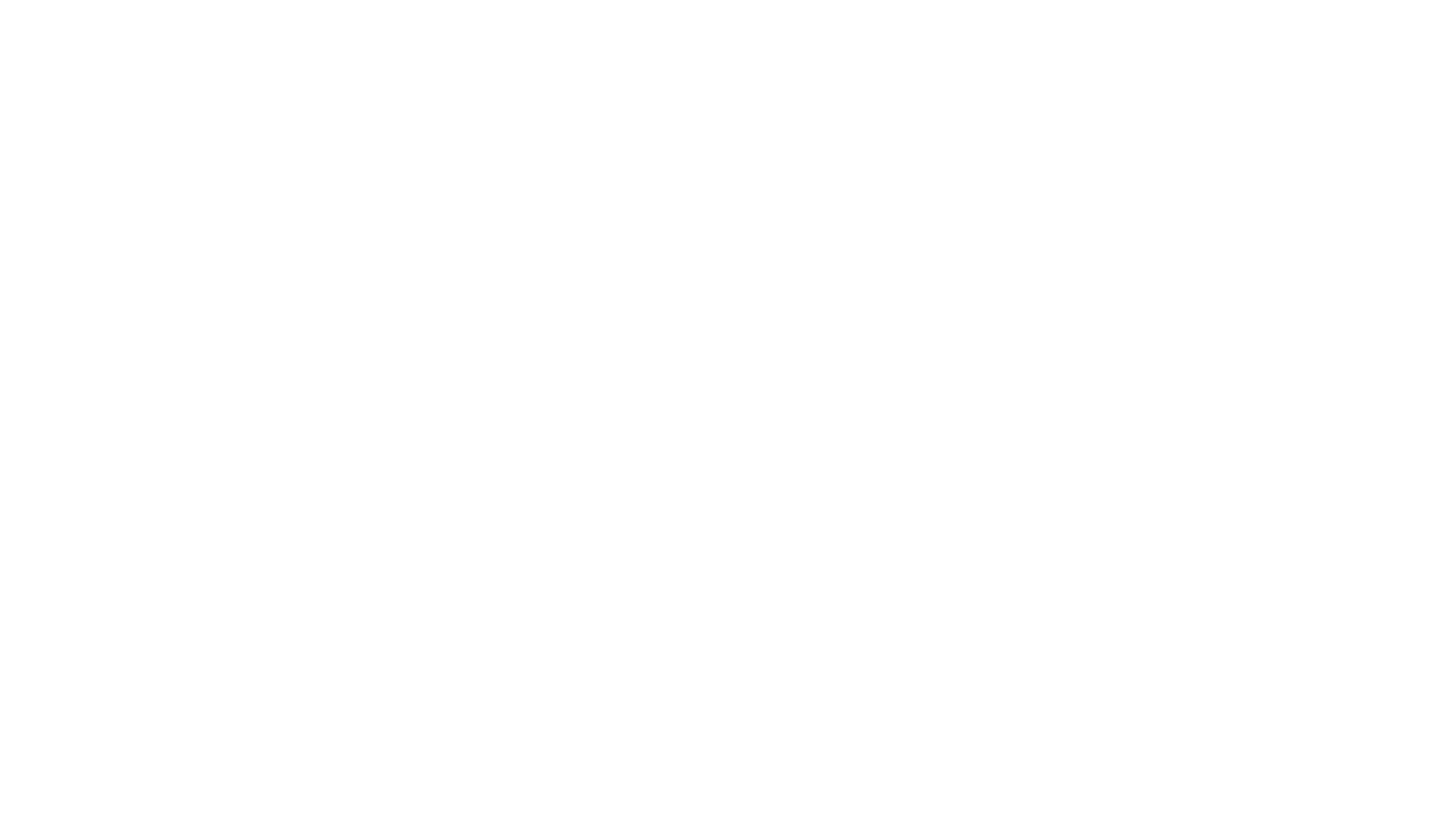 (Deployment and Impact of Support Staff)
IofE, University of London.
2003-2009
Named as one of the most influential reports on the impact on Education in the last 40 years. 
Measured the impact of LSAs on teachers, teaching and pupils' learning, behaviour and academic progress in everyday classroom settings.
The DISS Report 2009
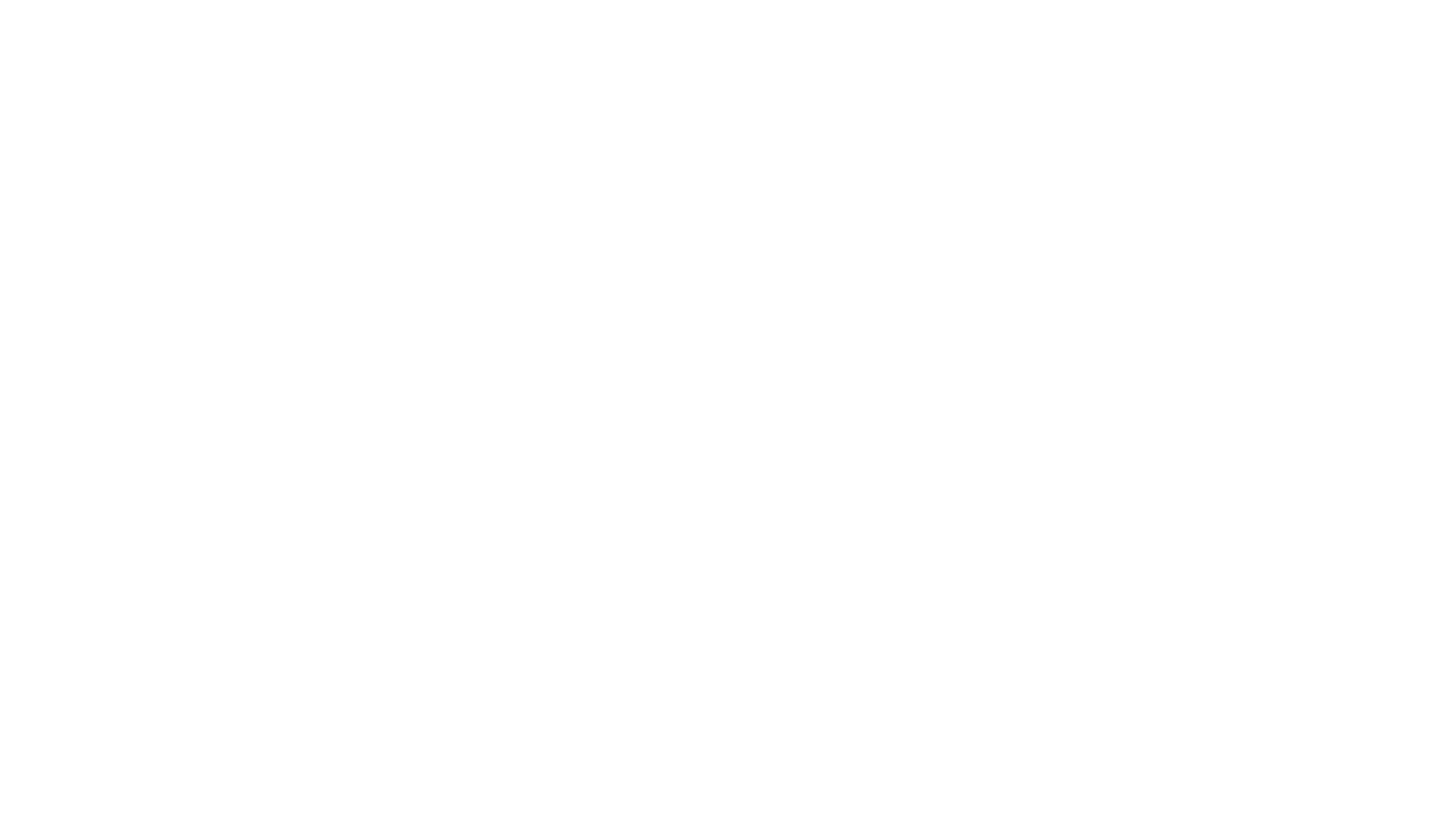 Little allocated time for feedback or planning with teacher.
Vast majority of support was for poor attaining, low ability or SEND children.
The more support children have from LSA's the less individual attention they receive from the teacher.
LSA focus on task completion rather than learning and understanding.
LSA's often reactive instead of proactive.
Themes
And surprisingly.......
"Contrary to commonsense views about LSA support (i.e. more adult support for those who need it most helps them to progress), we found that a negative relationship between the amount of LSA support received and the progress made by pupils in mainstream primary and secondary schools. These results were not attributable to pupil characteristics, such as their prior attainment or SEN status, and nor could we explain them in terms of decisions made by LSAs. Instead, it is the way schools and teachers deploy and prepare LSAs – factors that are out of LSAs’ control – that best explain the surprising results."
- Blatchford.
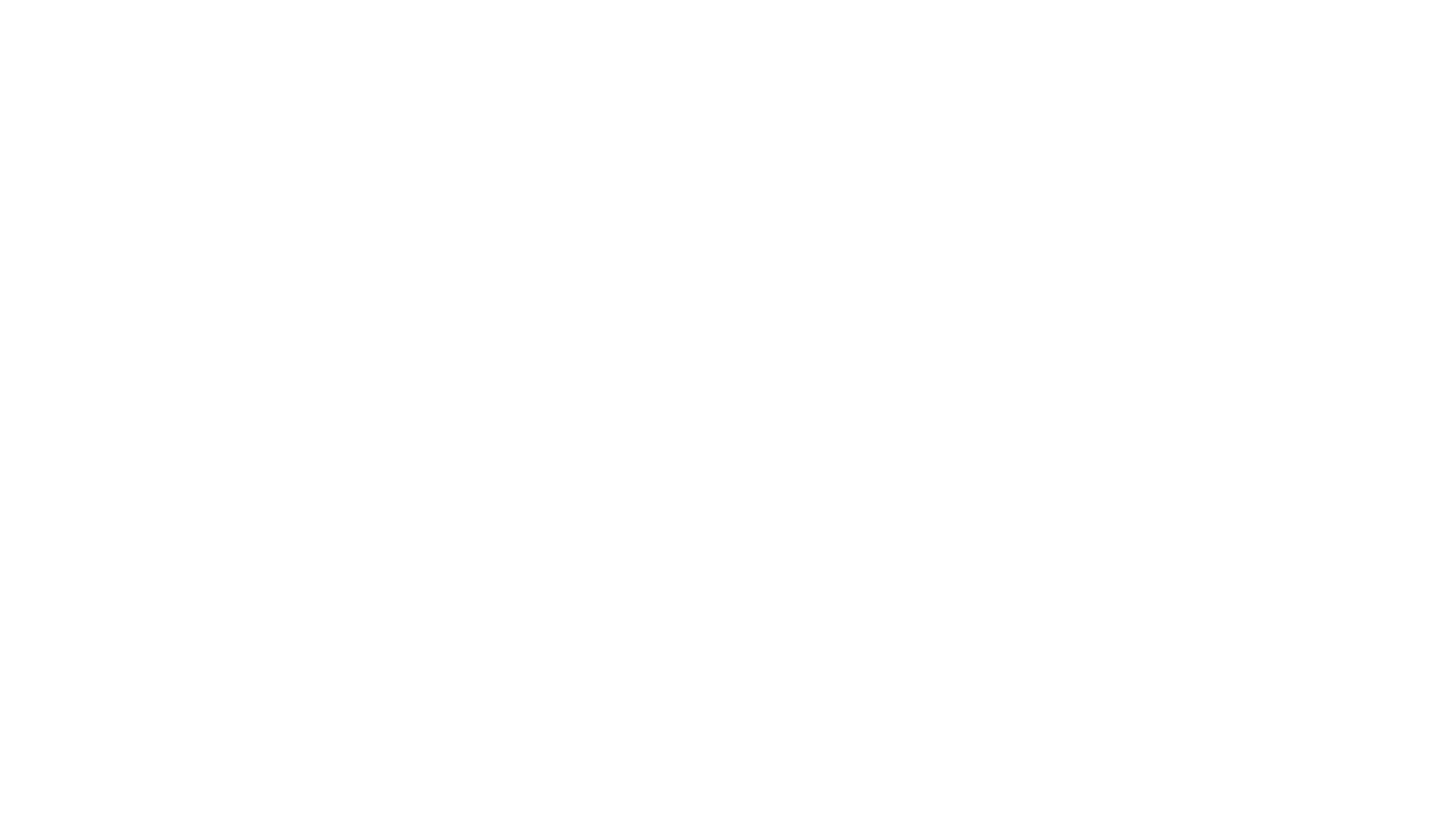 Approximately how many fewer peer interactions does an EHCP child have?
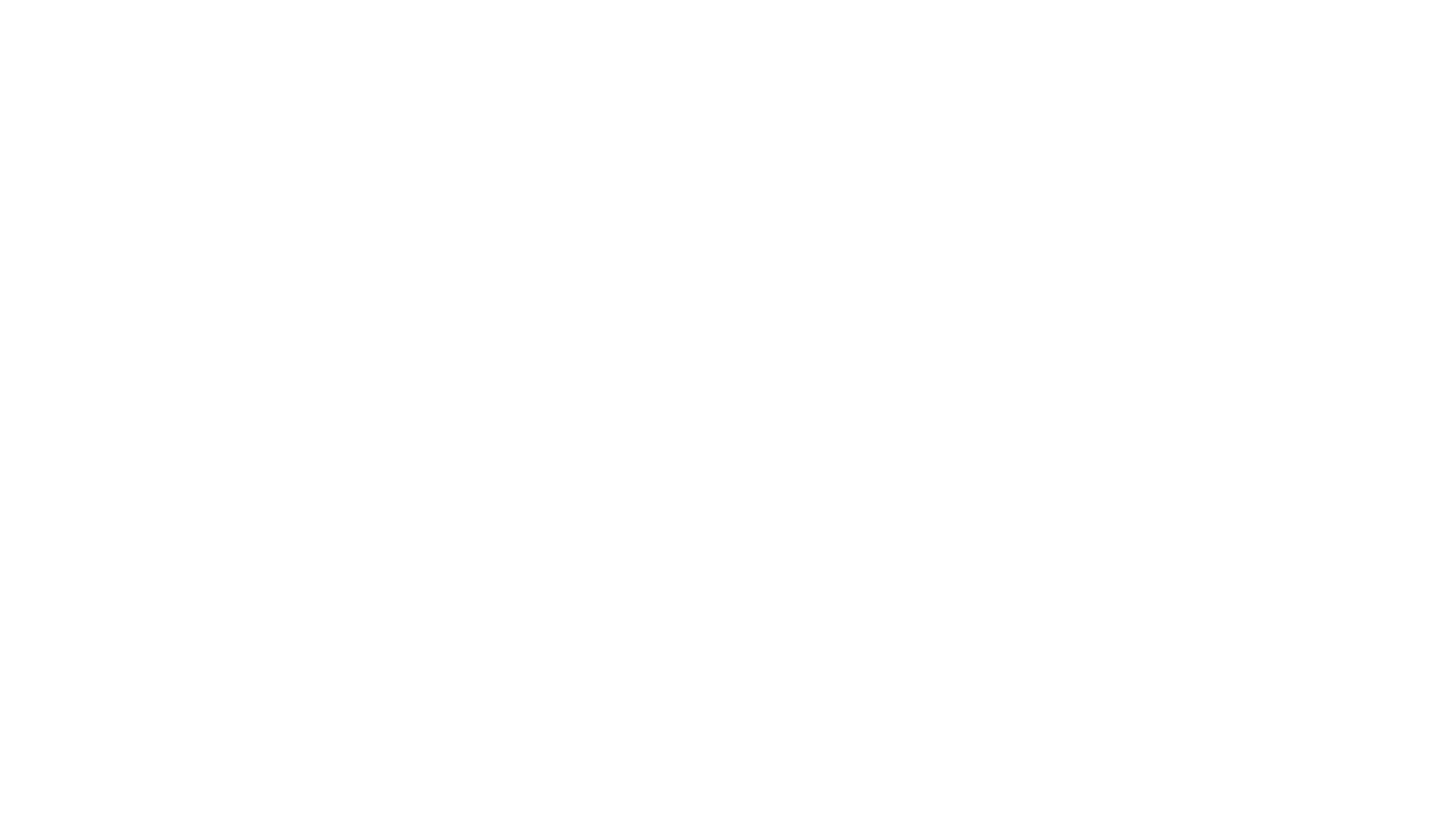 Approximately how many fewer peer interactions does an EHCP child have?
50%
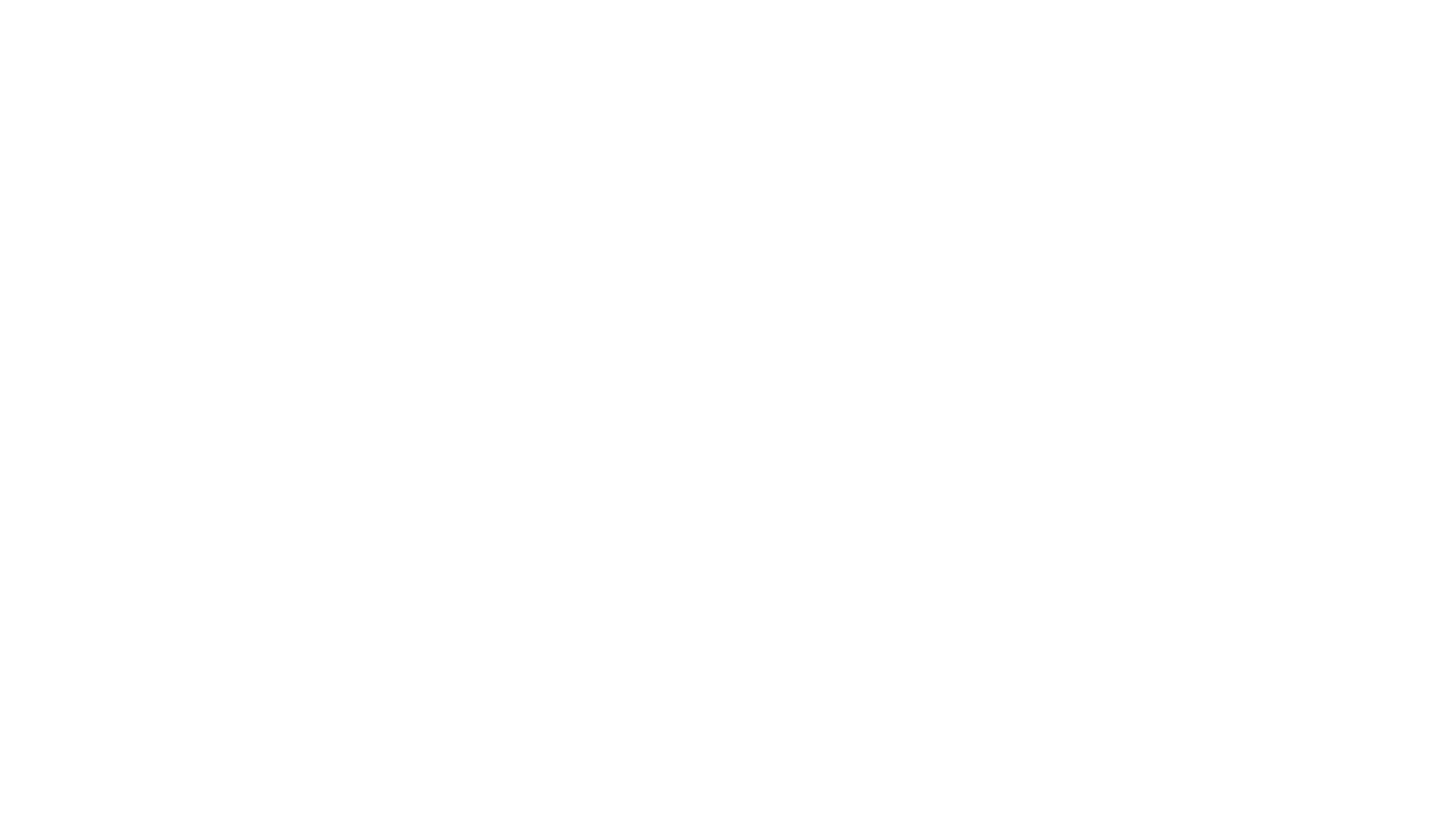 Approximately how many of an EHCP child's interactions are with an LSA?
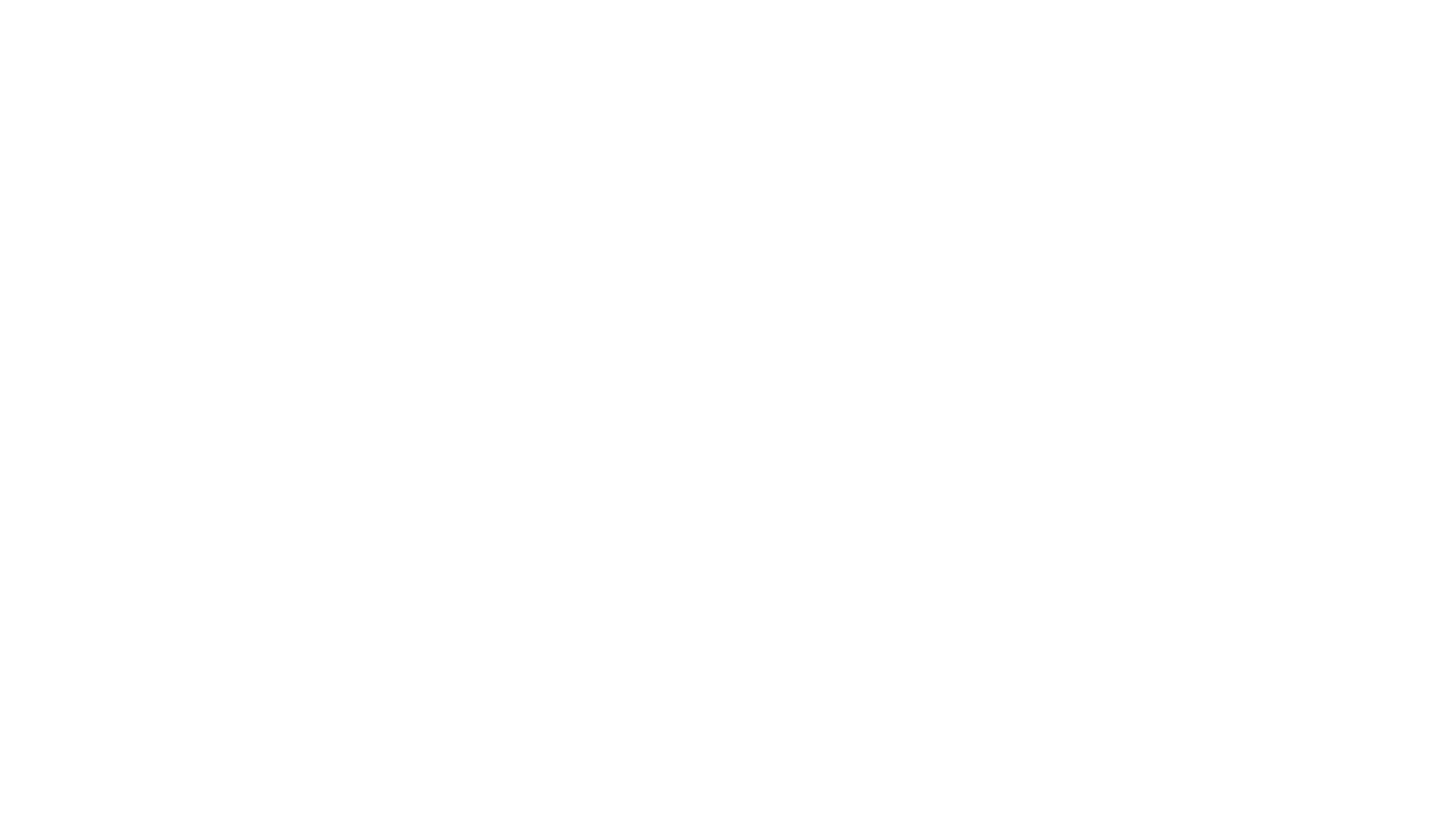 Approximately how many of an EHCP child's interactions are with an LSA?
25%
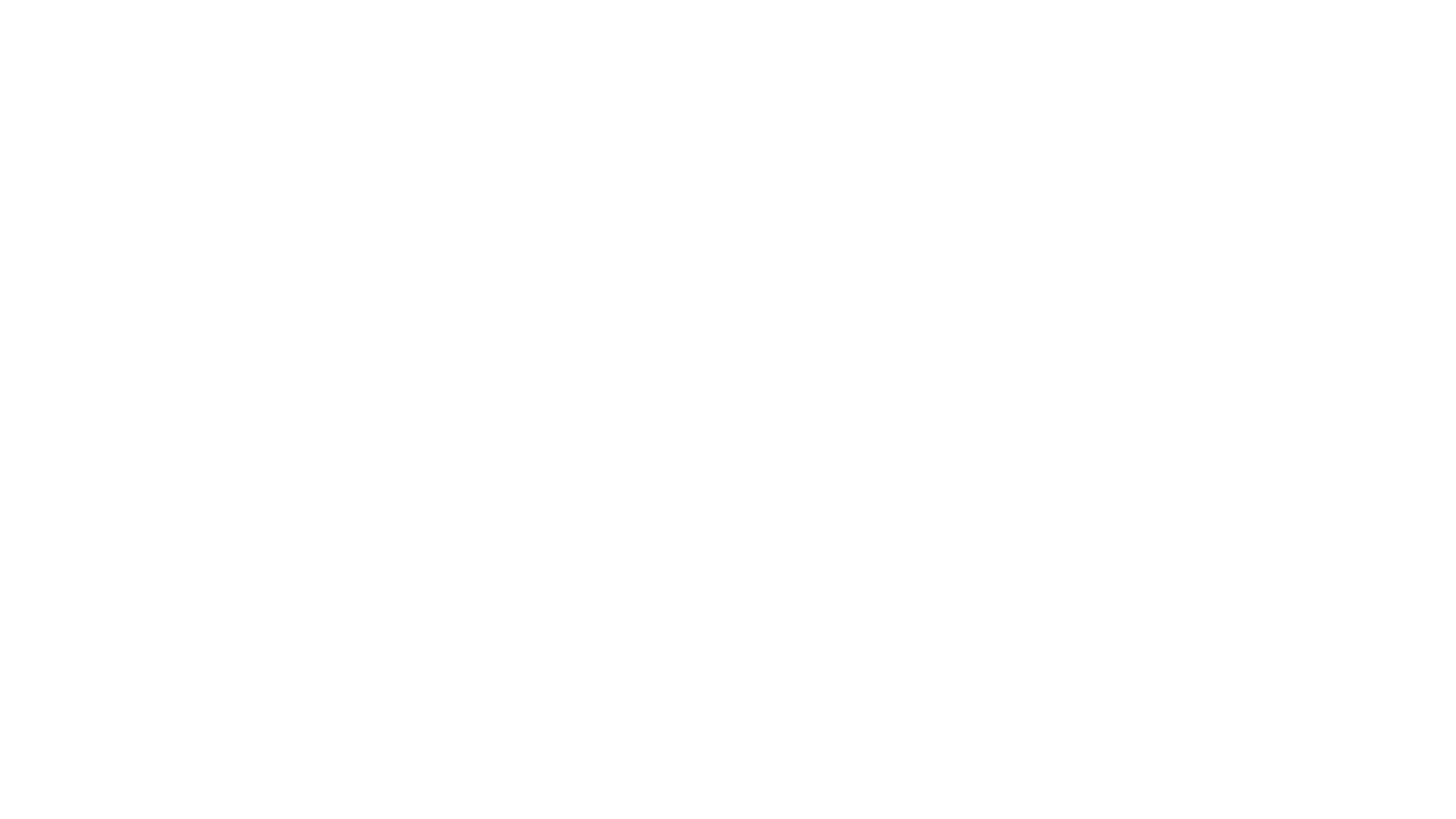 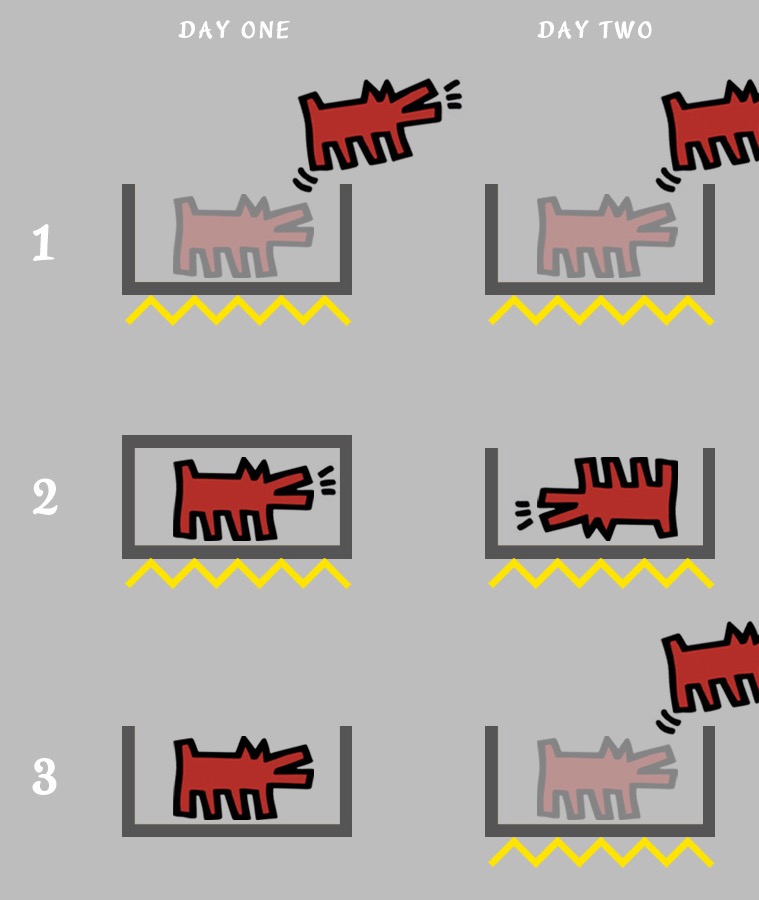 Seligman’s Dogs Experiment.
Learned Helplessness
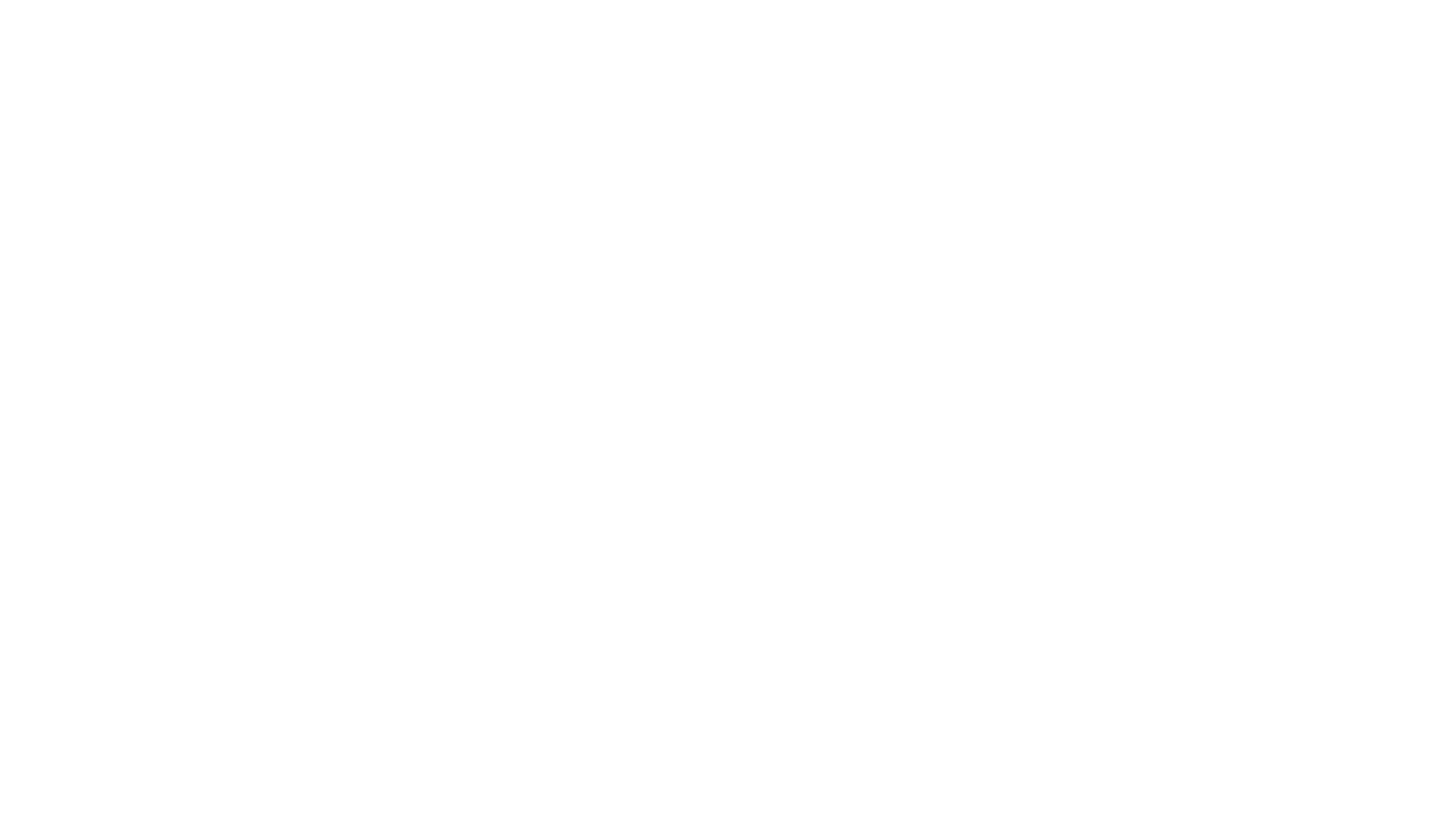 Recognise the task as a series of learning goals.
Observe the process as each part is completed.
Only intervene if the child cannot overcome their difficulty.
Give specific help or feedback when the child needs it.
Provide the minimal amount of help.
Scaffolding for SEND learners
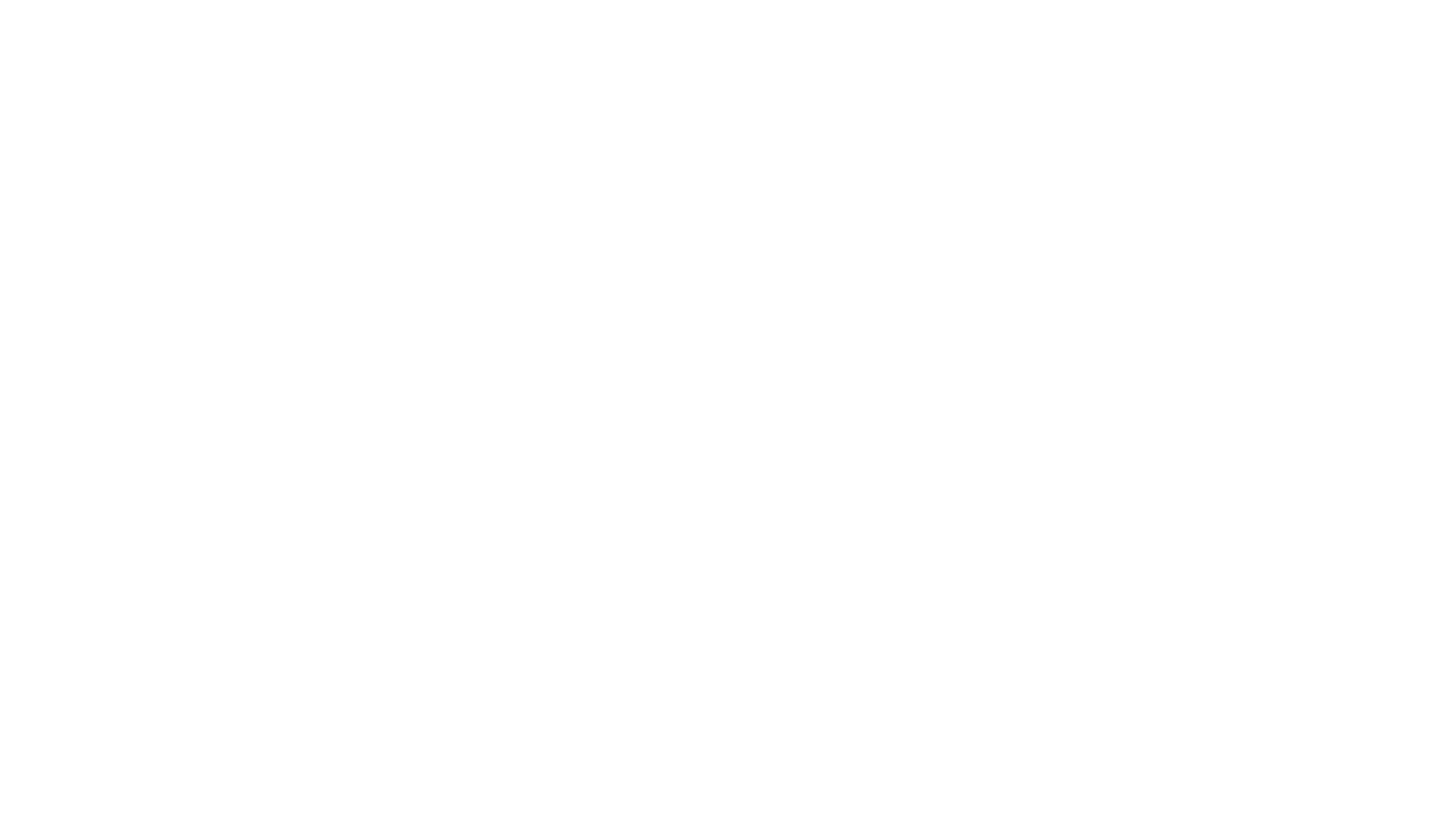 Greater independence.
Greater resilience.
Develop the idea that failure is an opportunity to learn.
A deeper engagement and love of learning.
Accessing learning via the teacher.
More peer interaction.
Less stigmatisation.
Scaffolding for SEND learners
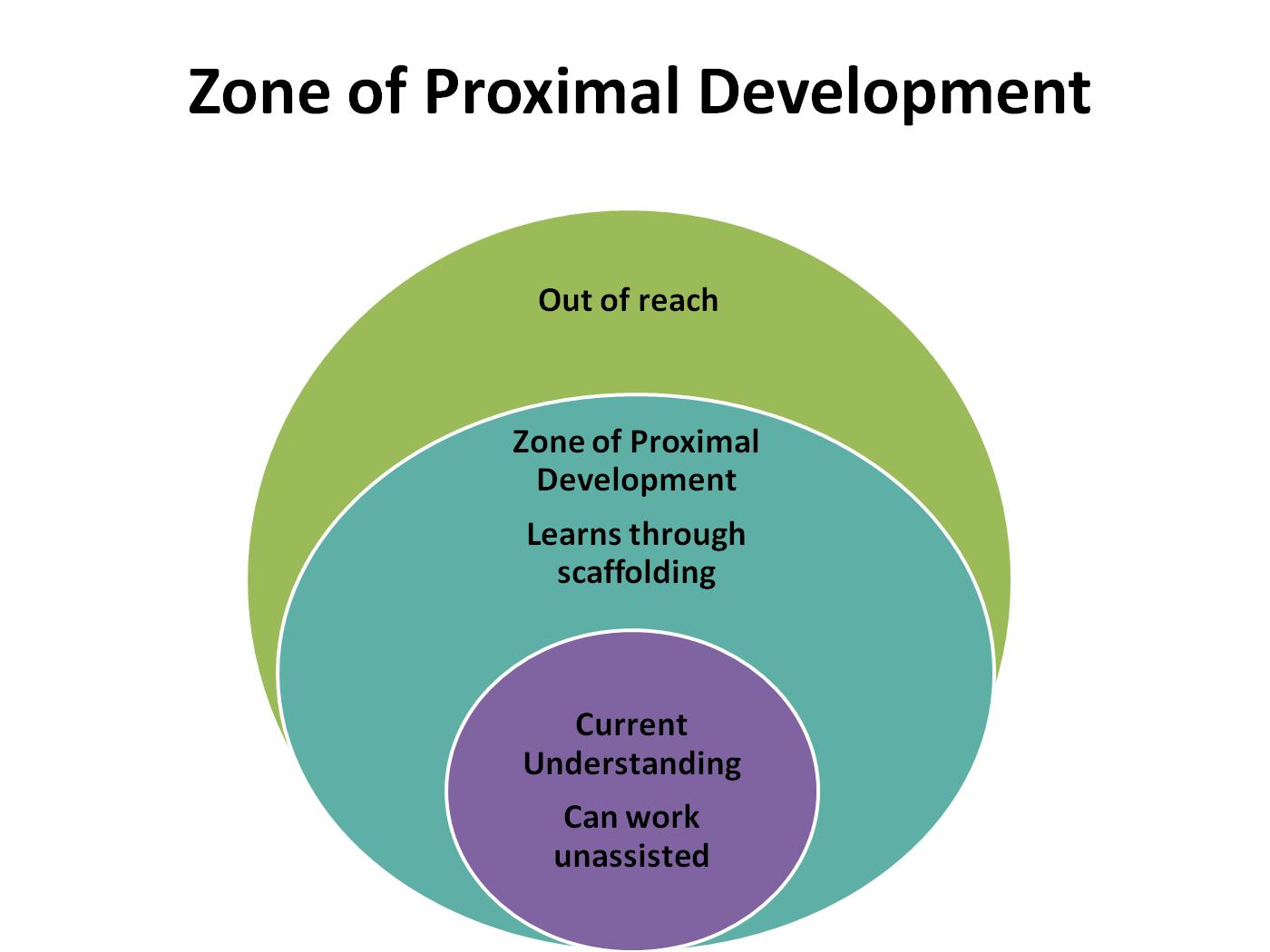 Zone of Proximal Development
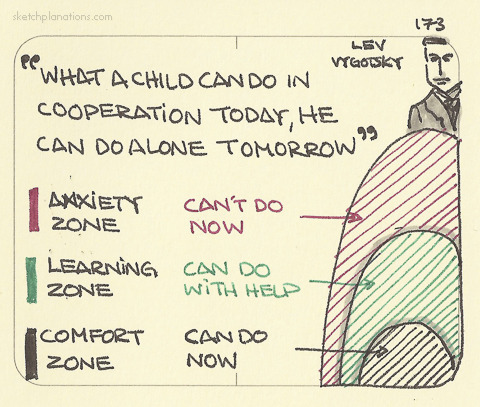 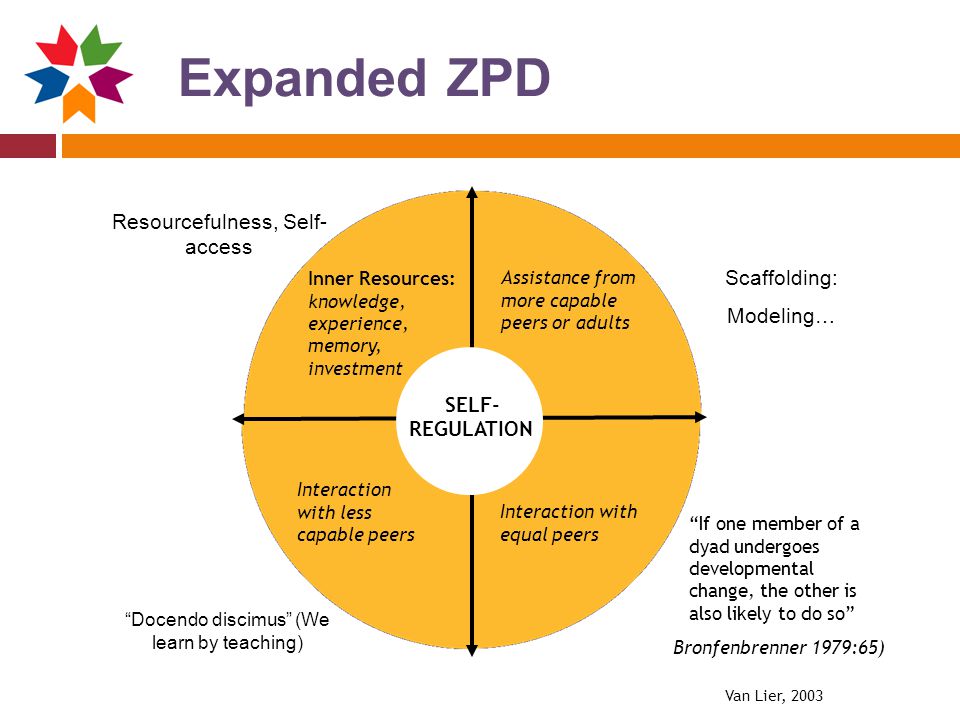 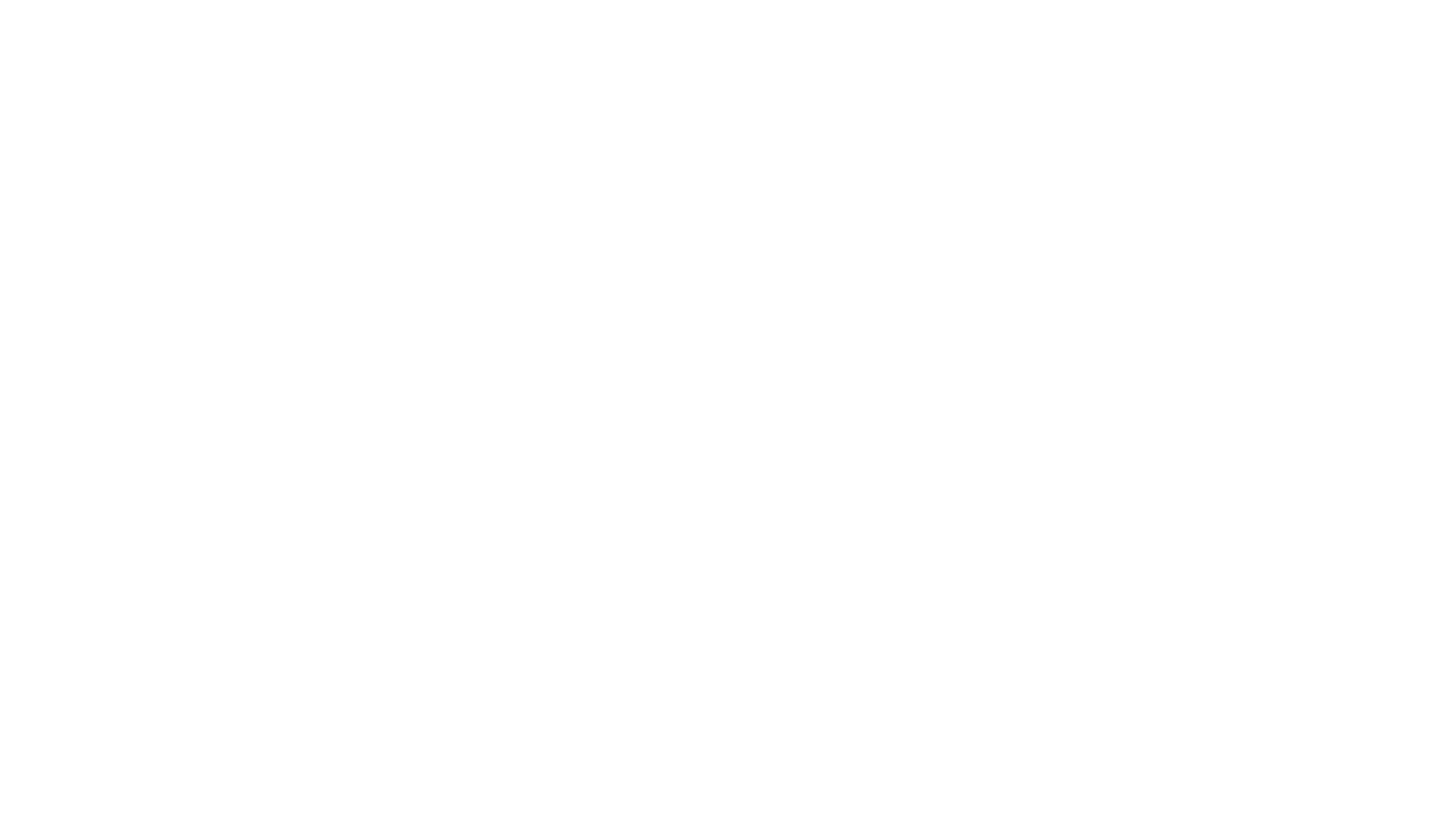 Group children together where two are of equal ability, and one is finding the work harder.
Avoid groups with one very able learner.
How do you group to ensure they are learning from those more able, equal peers, teaching less able and from personal research? Is it possible?
Learning Triads or Quads
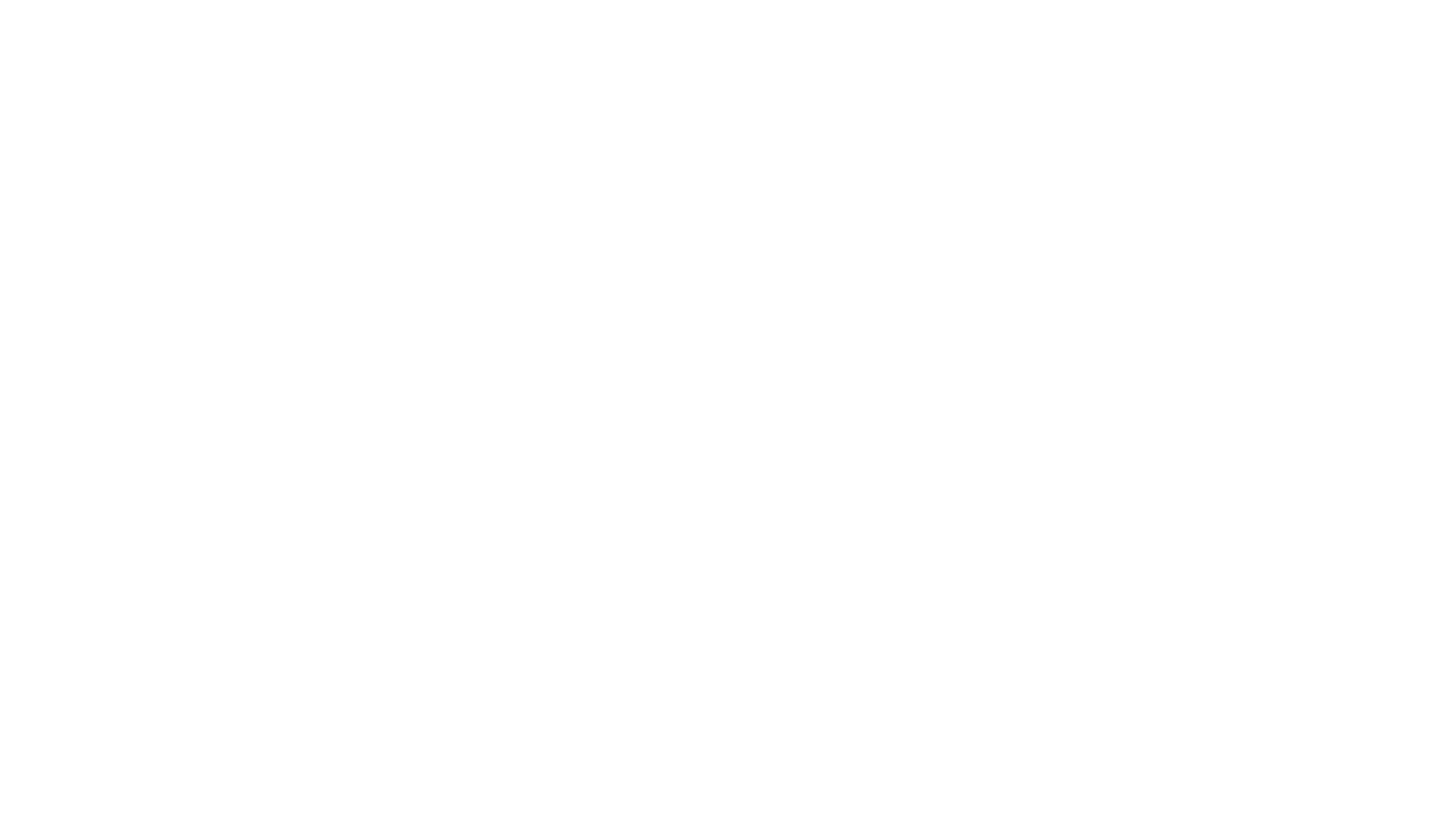 LSA's were found to have three types of conversations with SEND children...
Task completion.
Off task conversation.
Closing down conversation.
Creating Independence
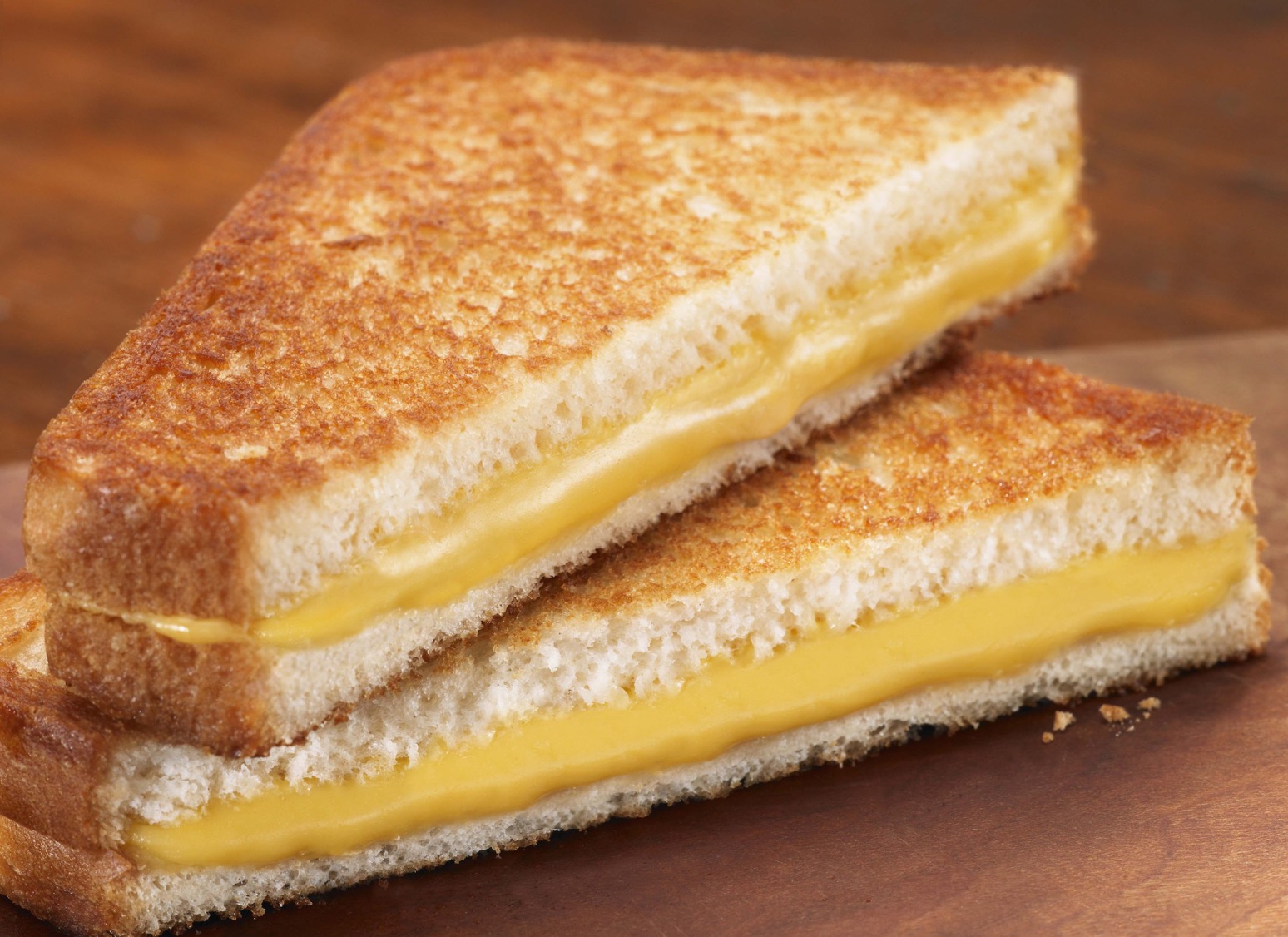 Scaffolding…
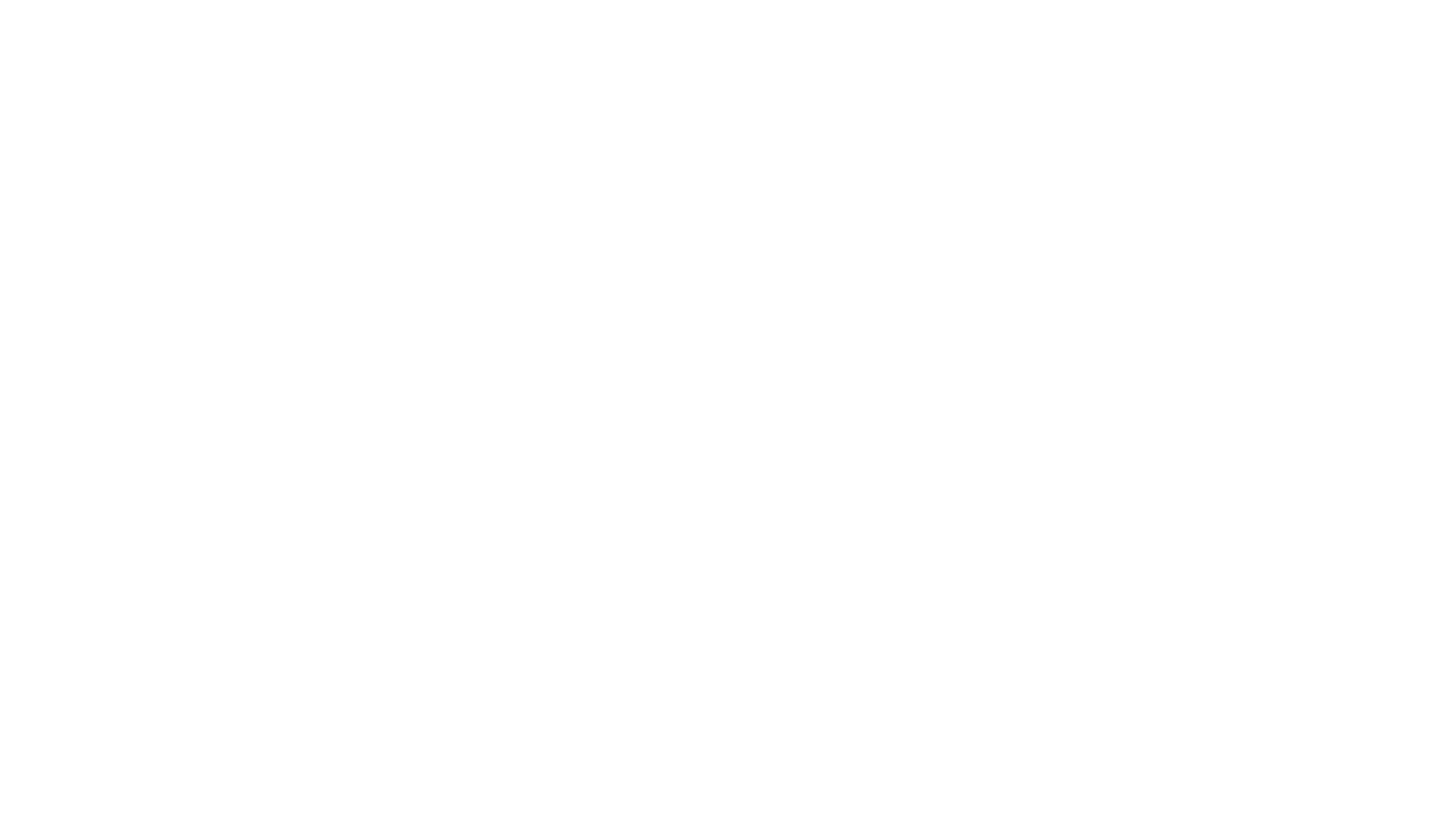 Break it down into observable steps that start with a verb.
Identify steps in the process that are measurable.
The product is the sandwich, the process is making it in steps. The process criteria being met is more important than the product criteria being met….
Process .v. Product Criteria
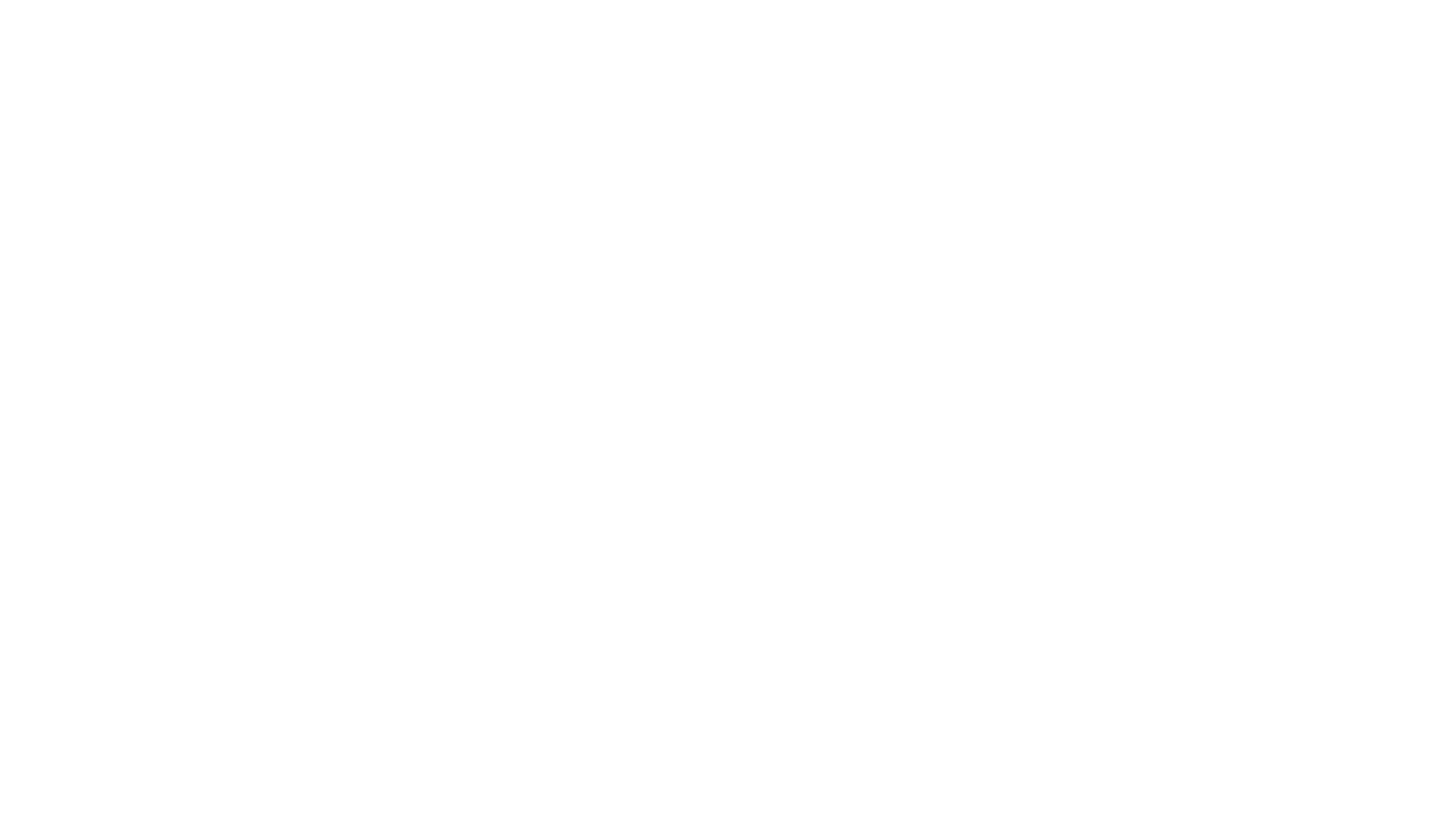 If participation is hampered by language, learning, self-esteem and confidence the student needs a Support Role.
If support is needed in learning from making mistakes or getting things wrong the student needs a Repair Role.
If the child needs to think about learning strategies and organisation in order to progress the student needs an Heuristic Role.
Maximising Impact and Learning.
Scaffolding Learning.
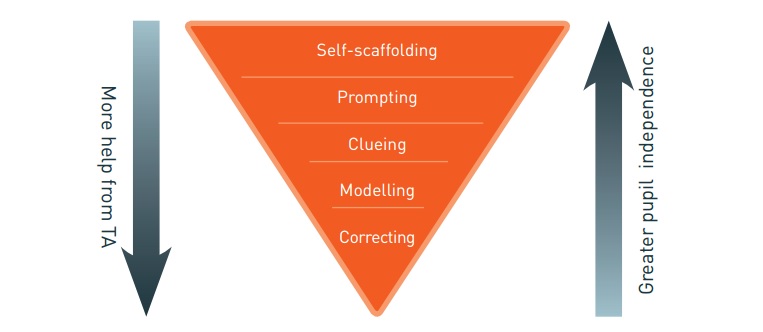 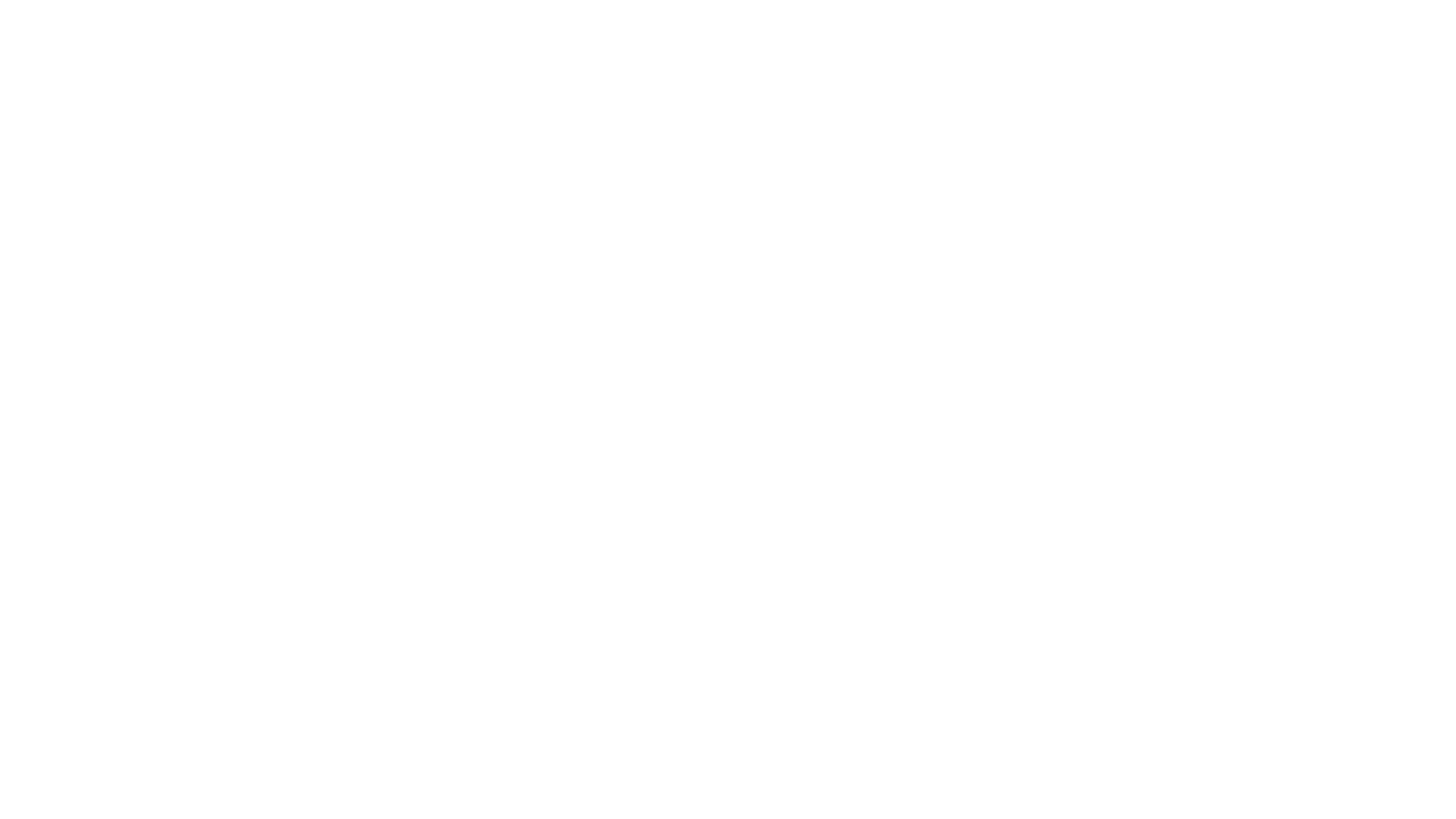 Correcting…
Closed questioning.
Giving the child the right answer.
Moving on quickly. 
DONT do this!!!!
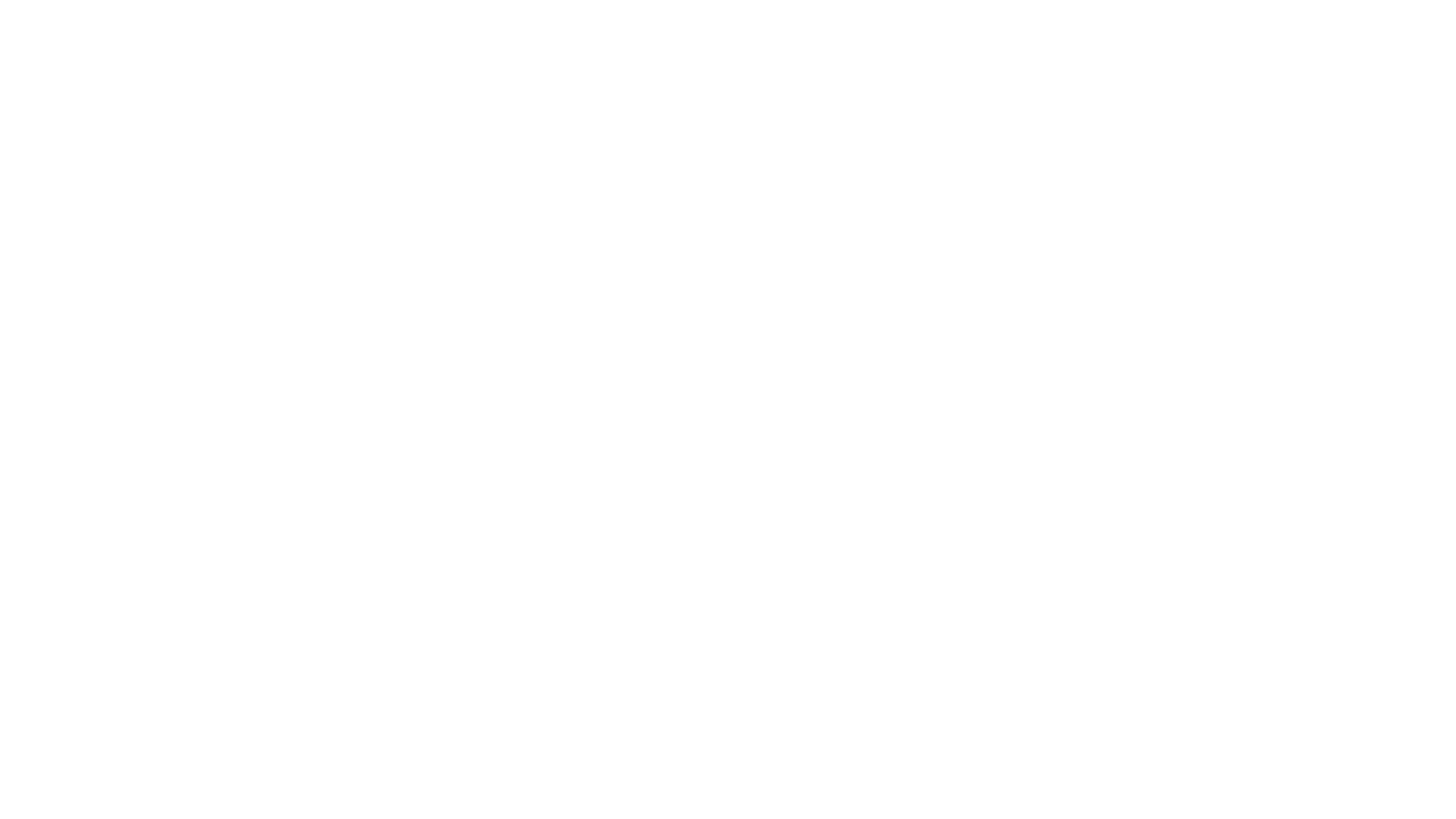 Modelling…
A new idea or strategy is modelled.
Step by step instructions.
Recap input.
Reading instructions again with inference.
Writing frames or sentence starters.
Used when a child cannot see they have gone wrong.
Commentate whilst working through the problem.
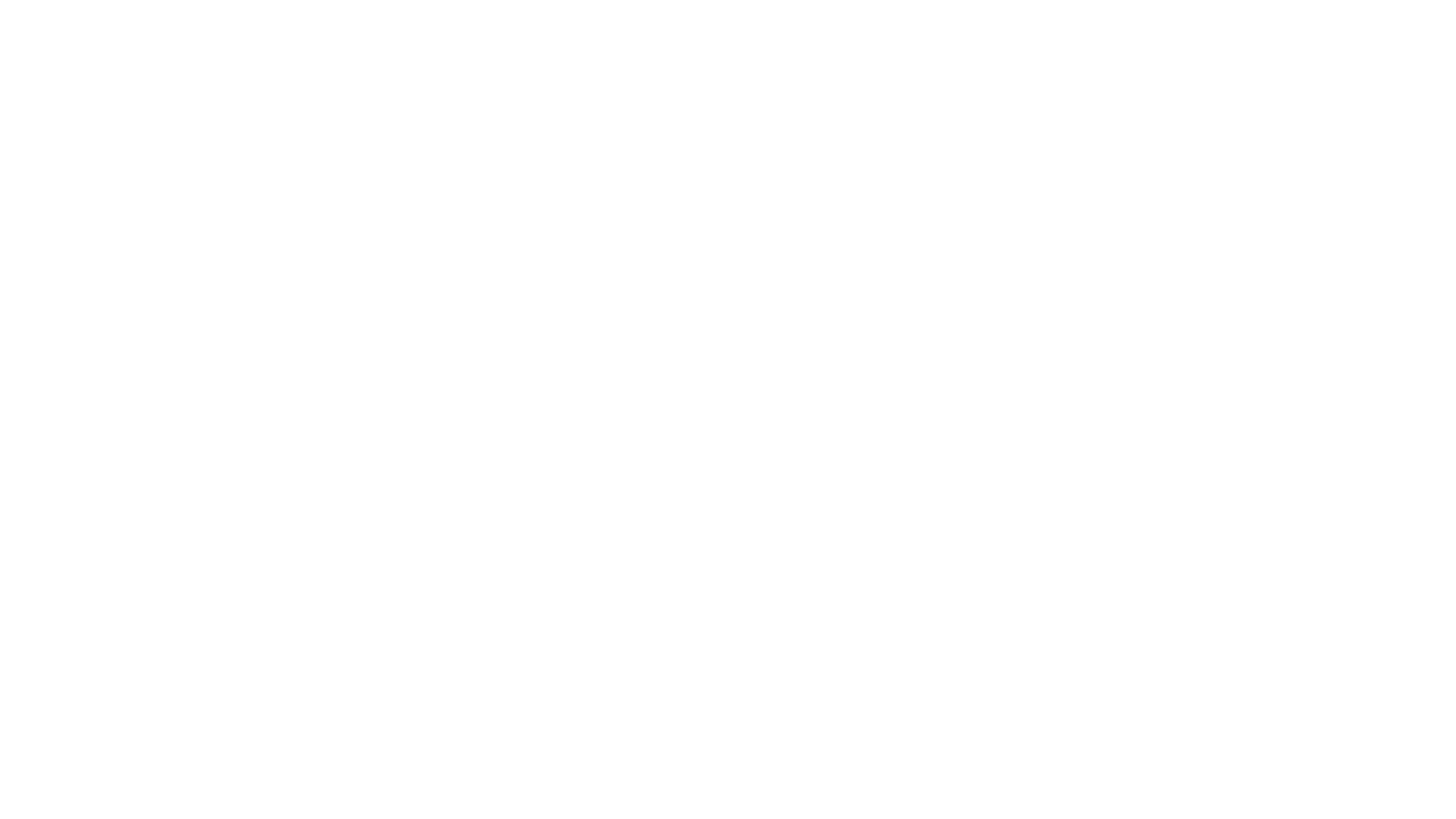 Clueing
Give clues as to what to do next.
Asking W Questions. What, When, Where, Why How.
Giving examples.
What are the first letters?
What do we call that?
Reminders of previous learning
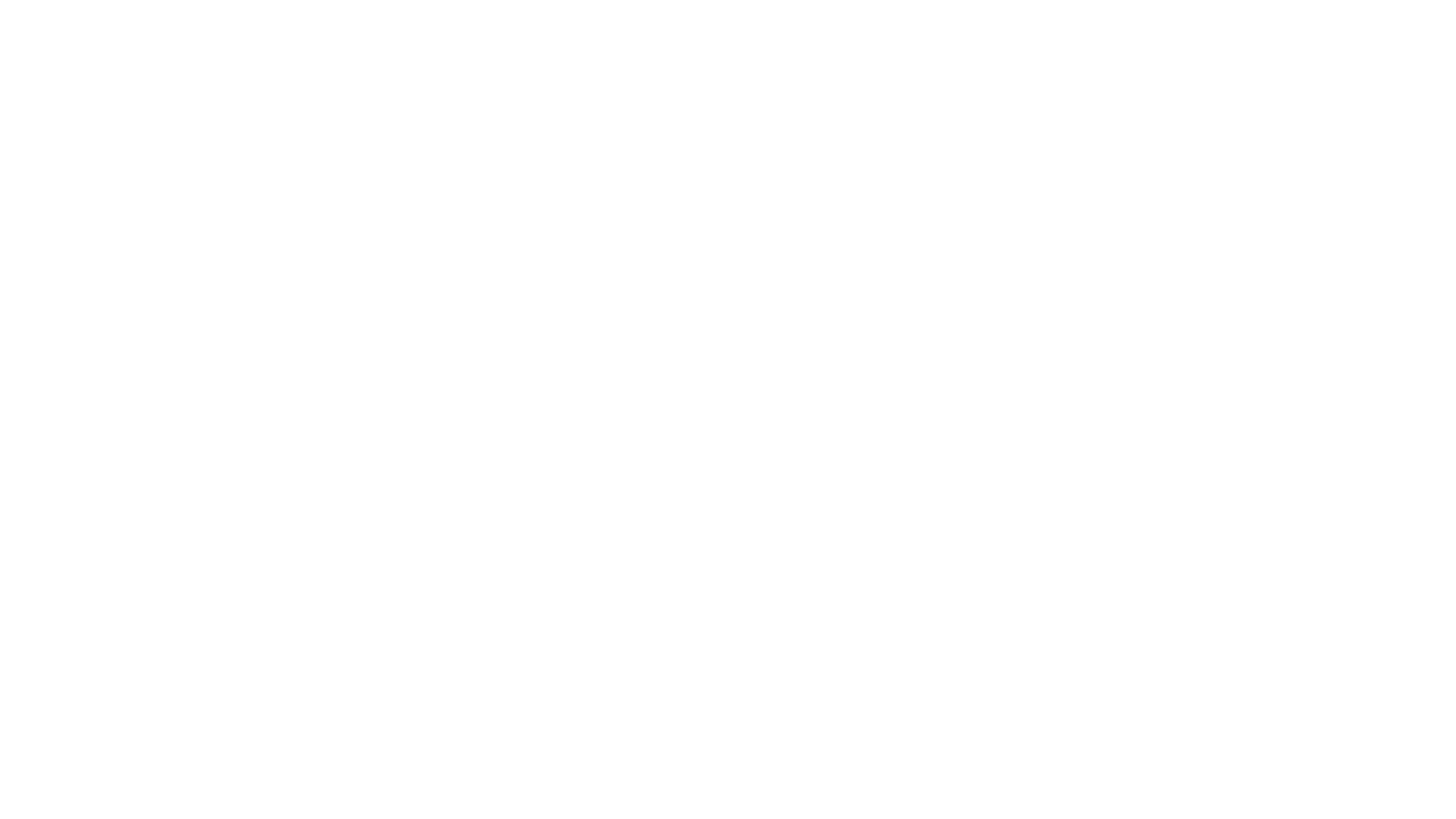 Prompting…
Encouragement to start the task.
Giving and encouraging thinking time.
Do not give away answers or methods but promote thinking through such as ….what method will you use? What will you do first?
Directing towards resources.
Use the words ‘you’ and ‘think’ in the prompting.
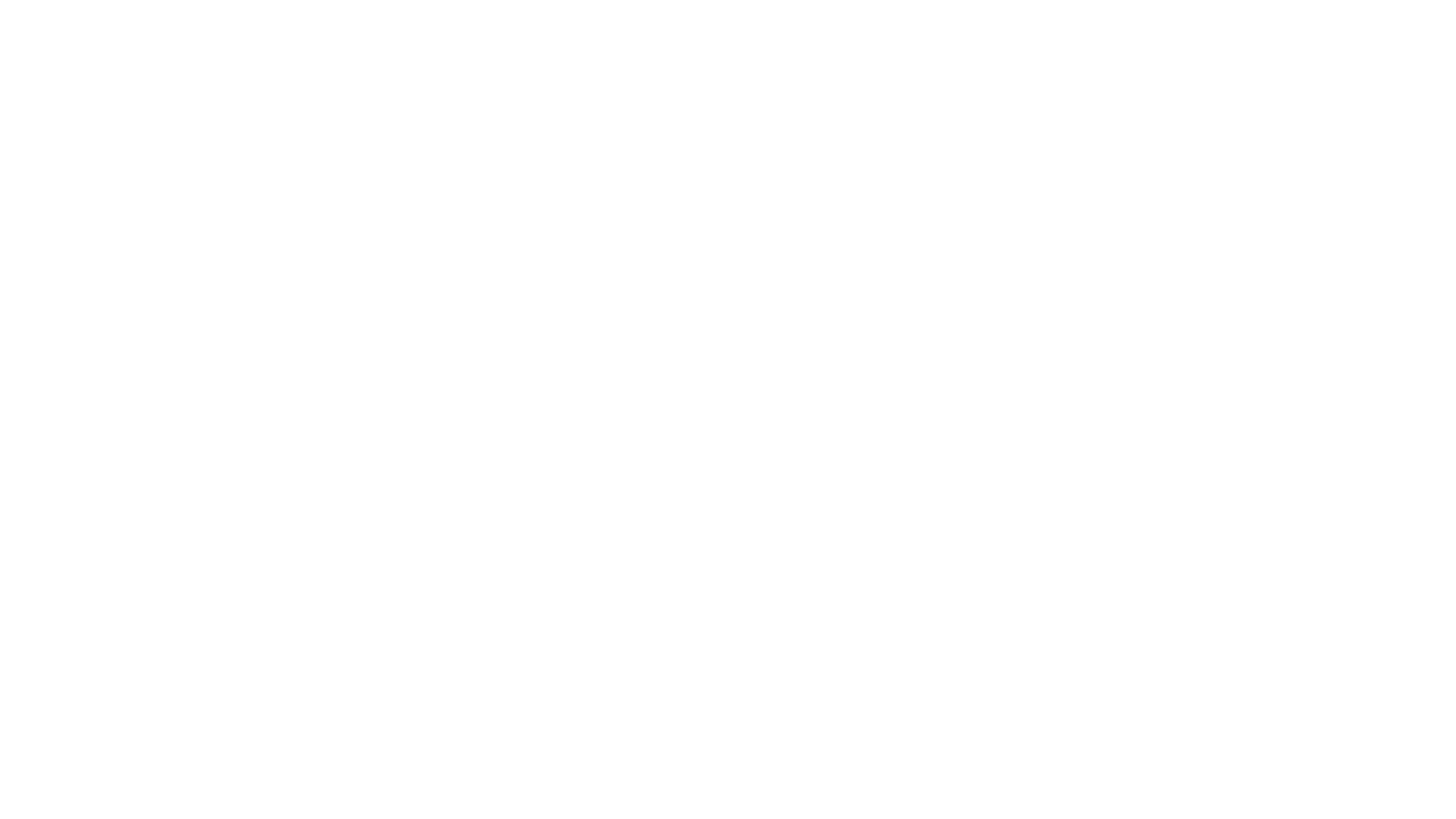 Questioning and Self-help
Approaching the task. Have you read the information? Have you got what you need? How might you start? What’s your first step?....
How to solve a problem. Have you done this before? What have others done? What did the teacher say? Where can you find out?...
Evaluate. Are you able to do it? Have you been successful? What has worked? Is it right? Does it need correcting?...
Can you develop another example or question for someone else to solve?
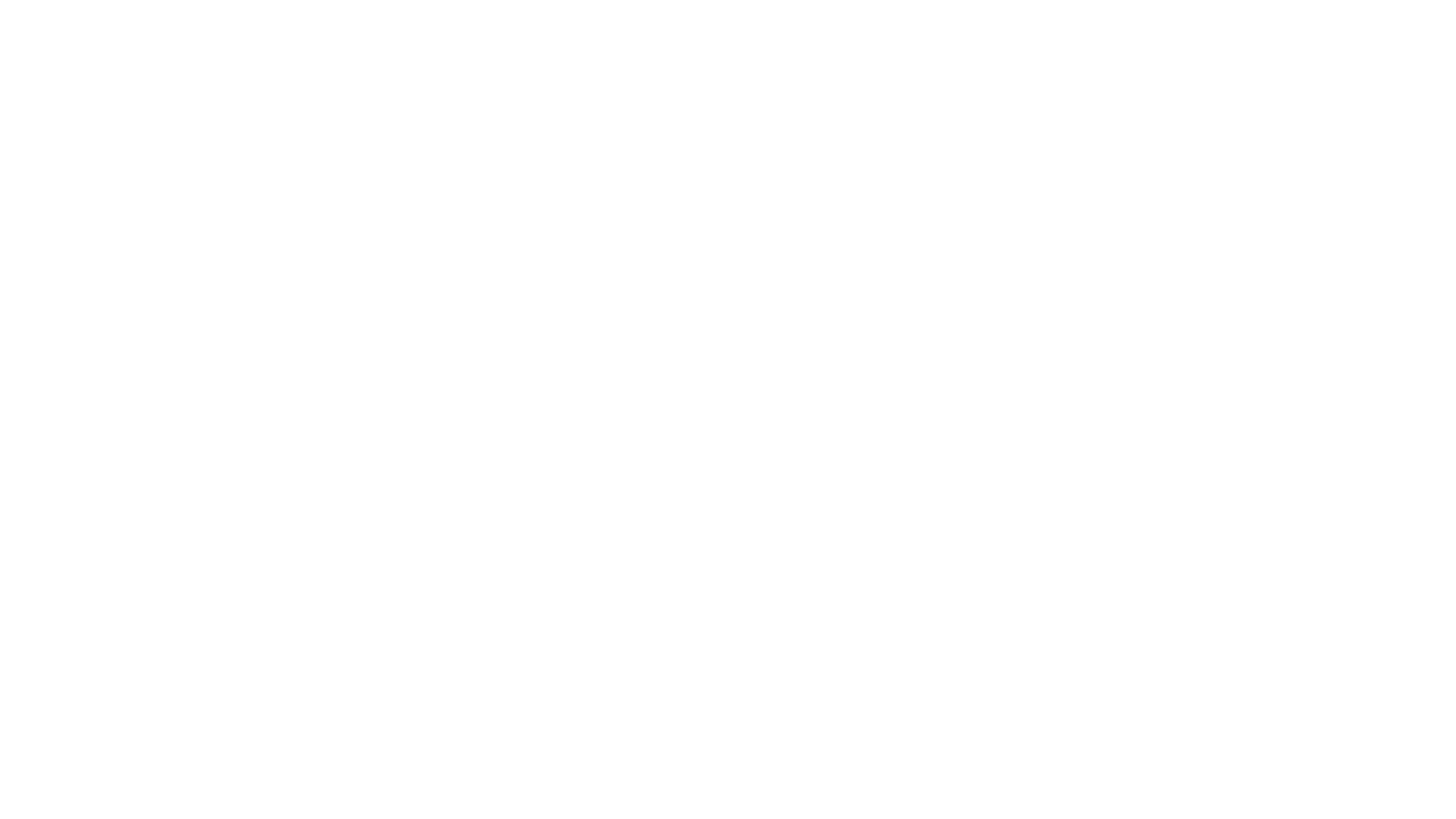 Self-scaffolding…
Independent learners who need no adult assistance.
Know how to learn well.
Problem solve freely.
Give counter arguments.
Can review validity of counter arguments. 
Can evaluate the task.
Pre-teach, Post-teach
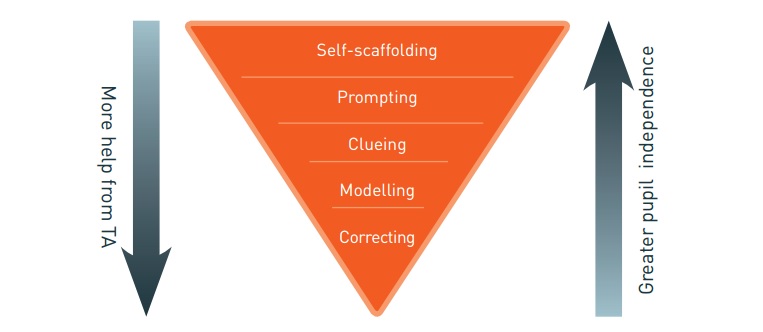 Scaffolding Learning.
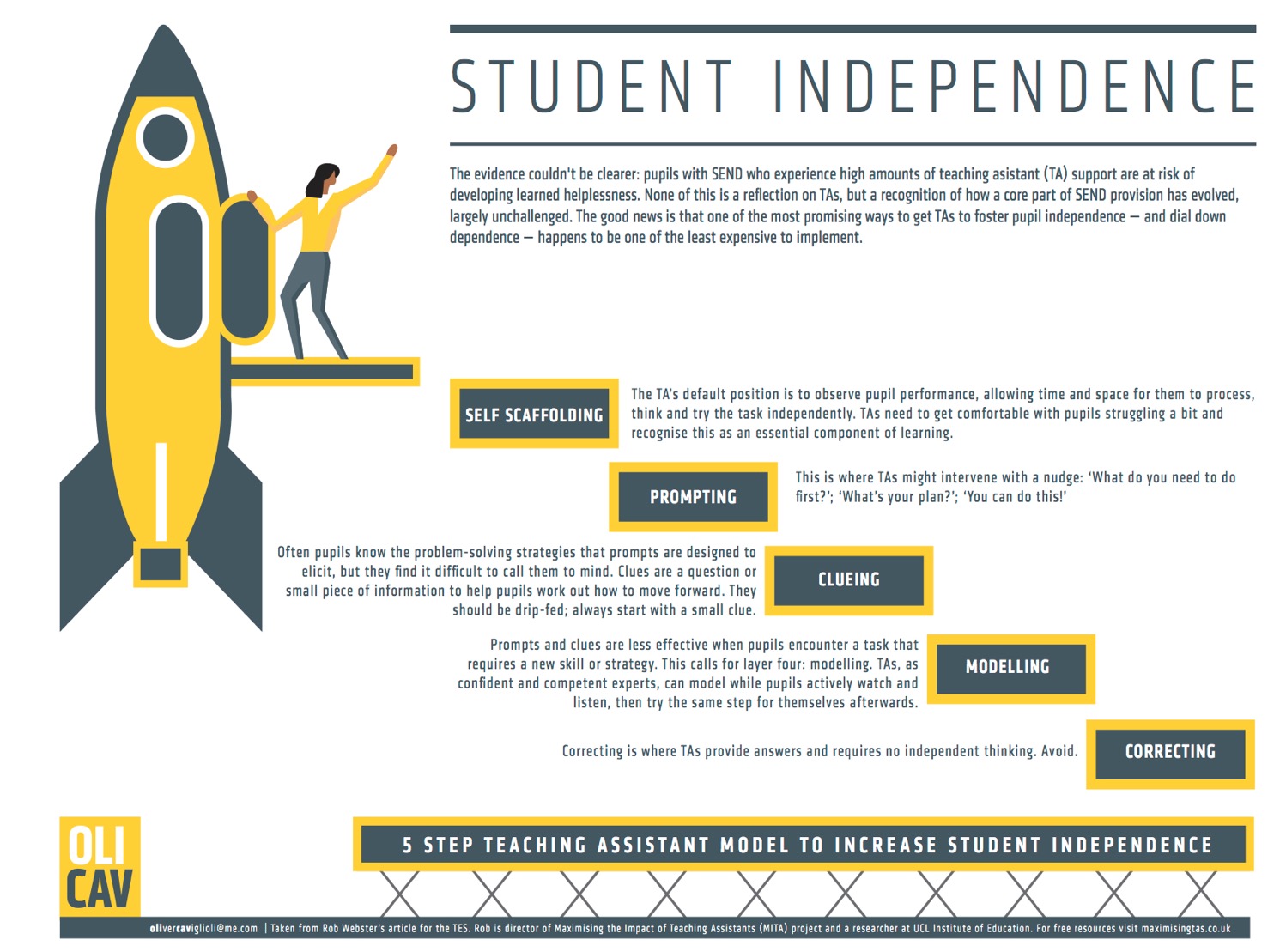 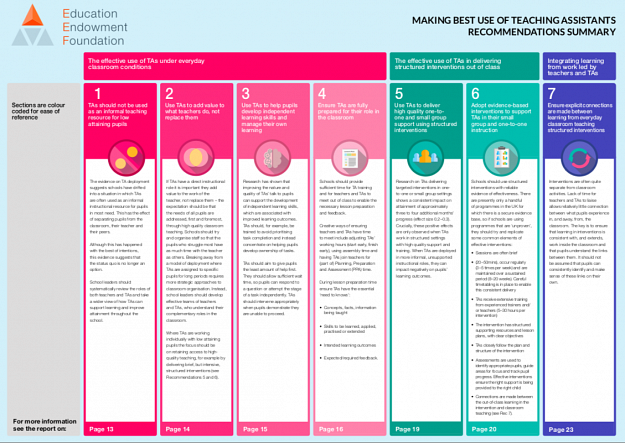 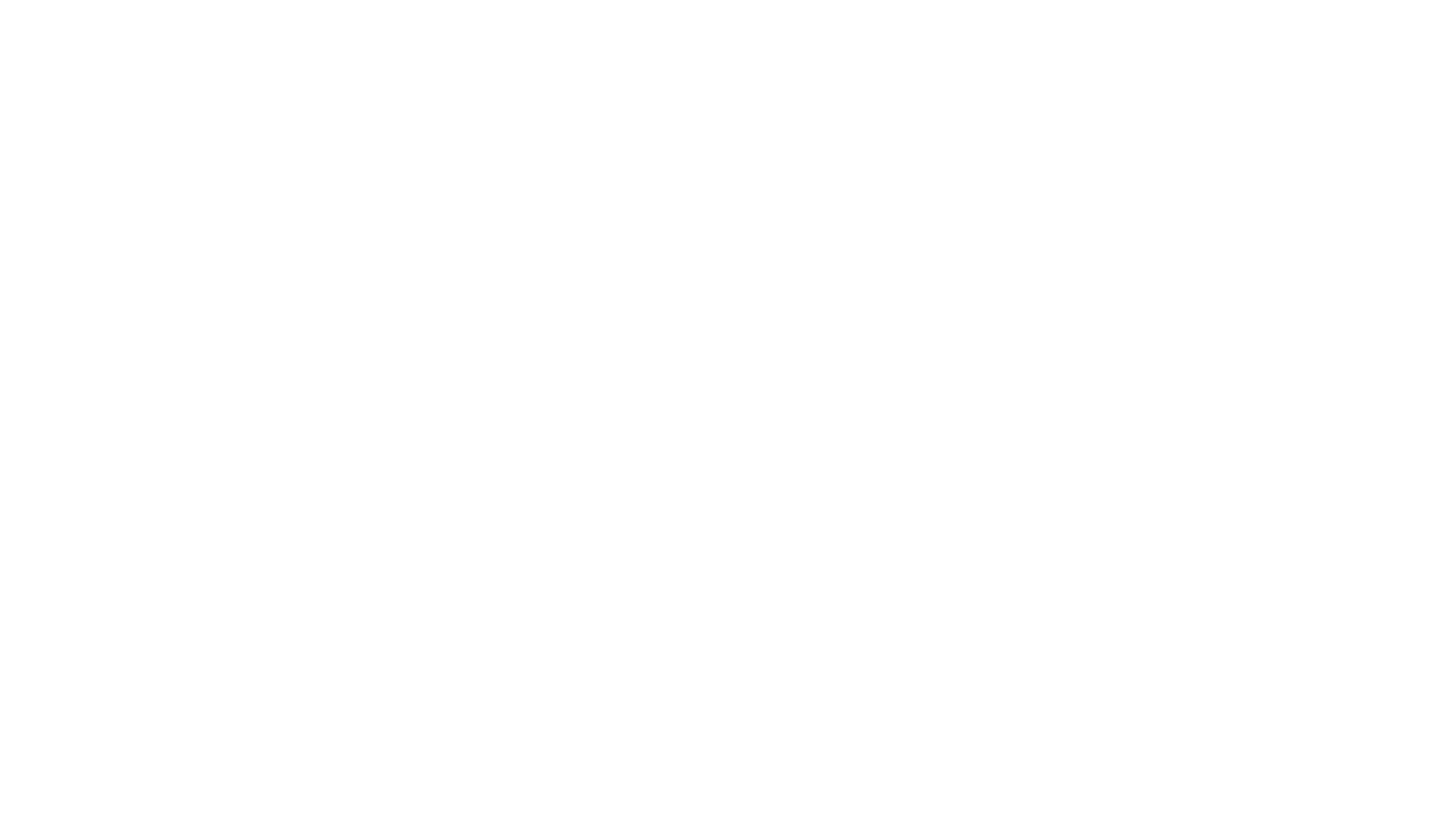 Consider deployment for student benefit.
Make time for planning and empowering LSA's.
Combine pre-teaching, post-teaching methods, with stretch and challenge...be creative.
Communicate on process criteria.
Push into ZPD.
Reduce "Learned Helplessness" and identify when it is taking place.
Refer to scaffolding terminology and embed in your practice and direction of LSA's. 
Remove the chairs.
Employ M,C,P,S feedback codes.
Give time; for answers, for tests, for processing.
Reasonable adjustments.
Modify.
Empower!
Summary...